心有山海共奔赴  踵事增华载星河
——2023年春学期综合学科教研组总结
2023.6.29
壹 制定共同育人目标，润学科团队文化
目
录
贰 构建学习型教师组织，促教师抱团发展
漠漠水田飞白鹭
阴阴夏木啭黄鹂
CONTENTS
叁 培养学生综合化能力，促学生素养发展
肆 努力方向
壹
漠漠水田飞白鹭
阴阴夏木啭黄鹂
制定共同育人目标，润学科团队文化
壹
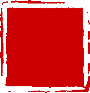 1.
制定共同育人目标，润学科团队文化
“求真”、“寻美”、“创造”
不服输、有潜能
理性、专业
信息
体育
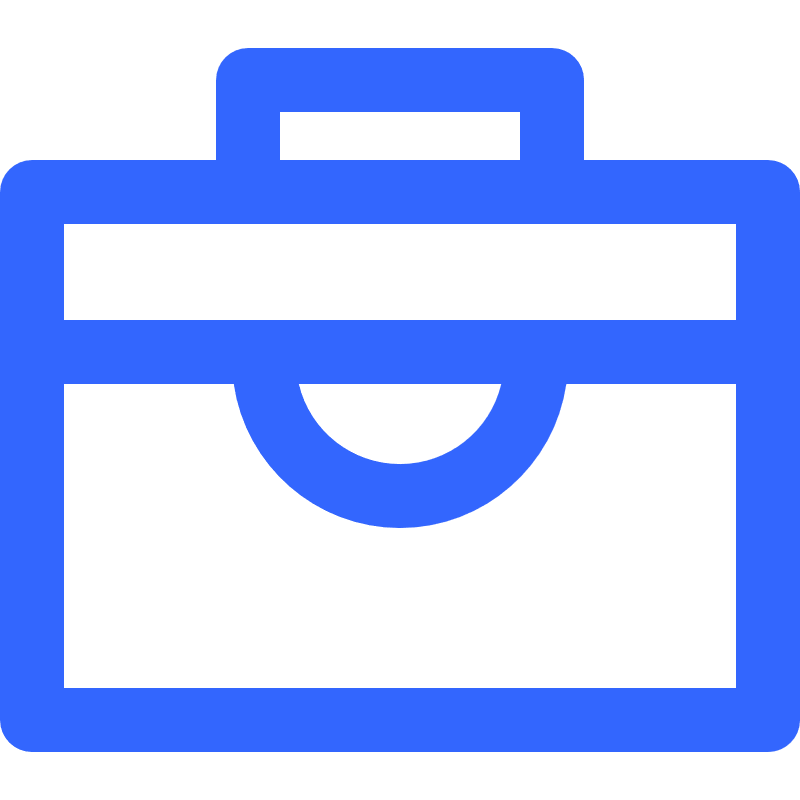 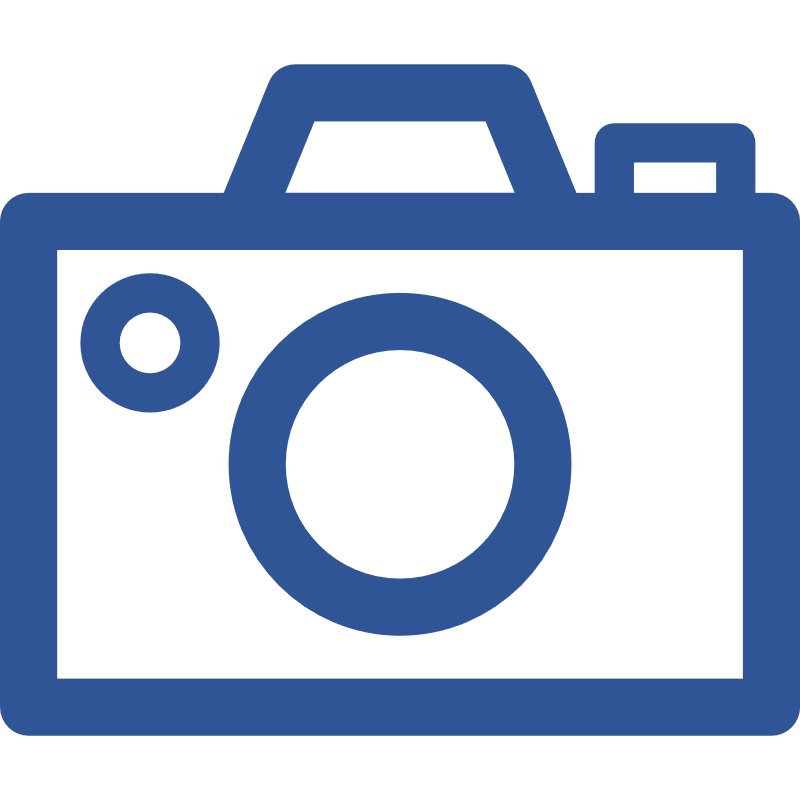 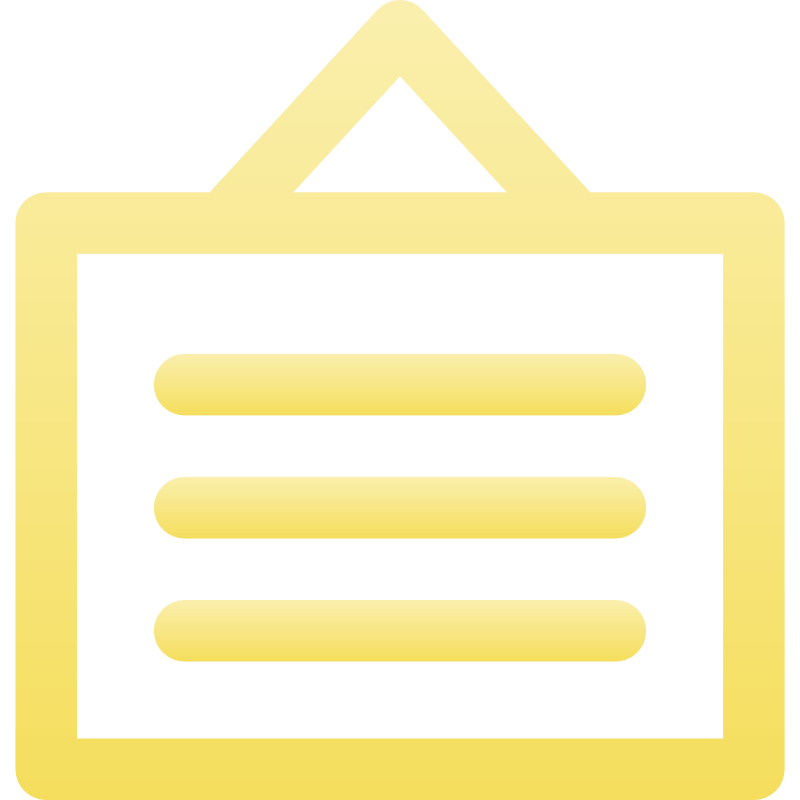 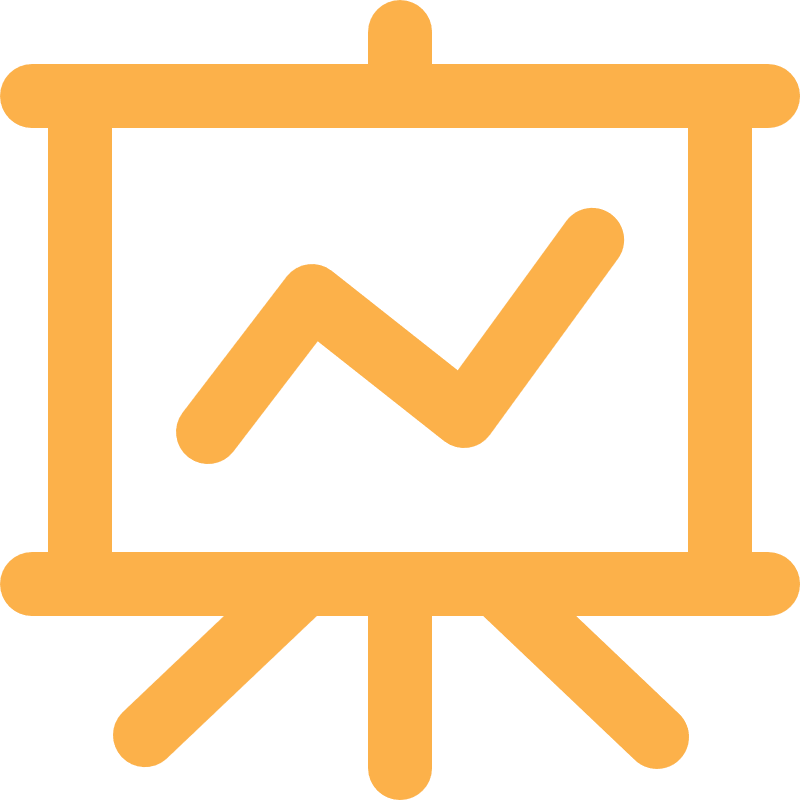 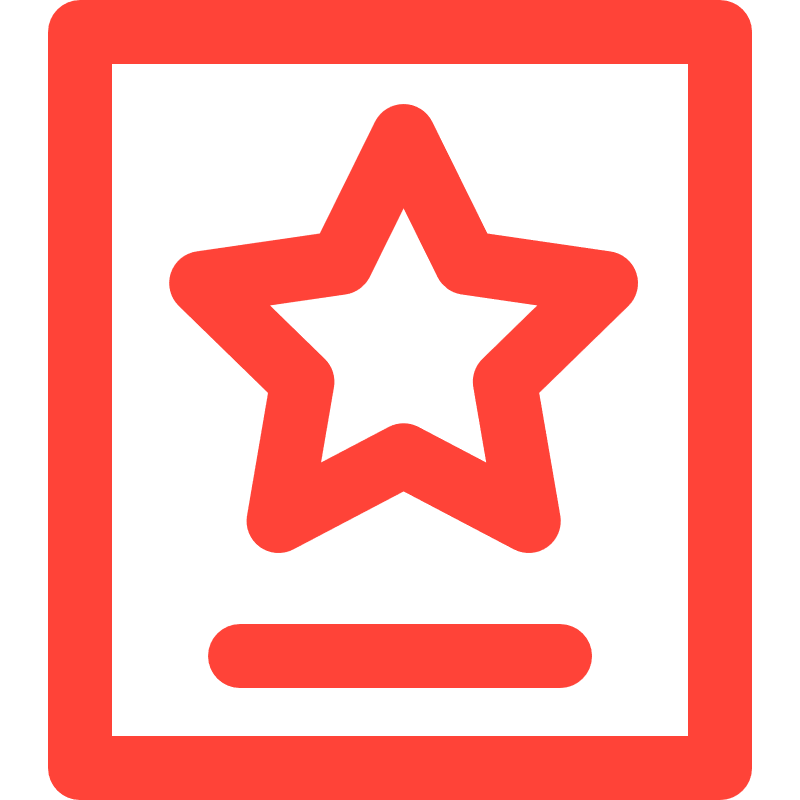 科学
美术
音乐
理性、沉静
谦和、包容
互为支撑、各放光彩
团队意识
合作意识
学期工作达成情况表：
PART 
ONE
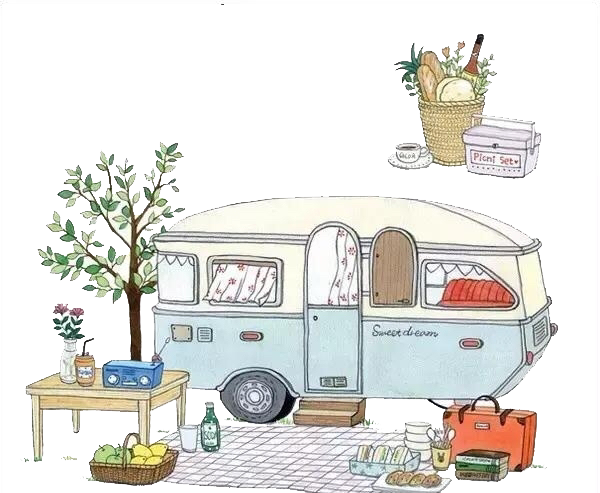 贰
漠漠水田飞白鹭
阴阴夏木啭黄鹂
构建学习型教师组织，促教师抱团发展
贰
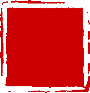 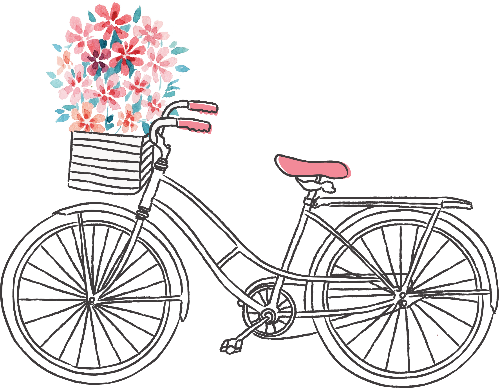 以新课标大背景为抓手，深化理论内化及实践初探
1.
“大单元”教学
学科组：
教研组：
学科专业——进行主题式学习
新课标理念下教学目标的变革
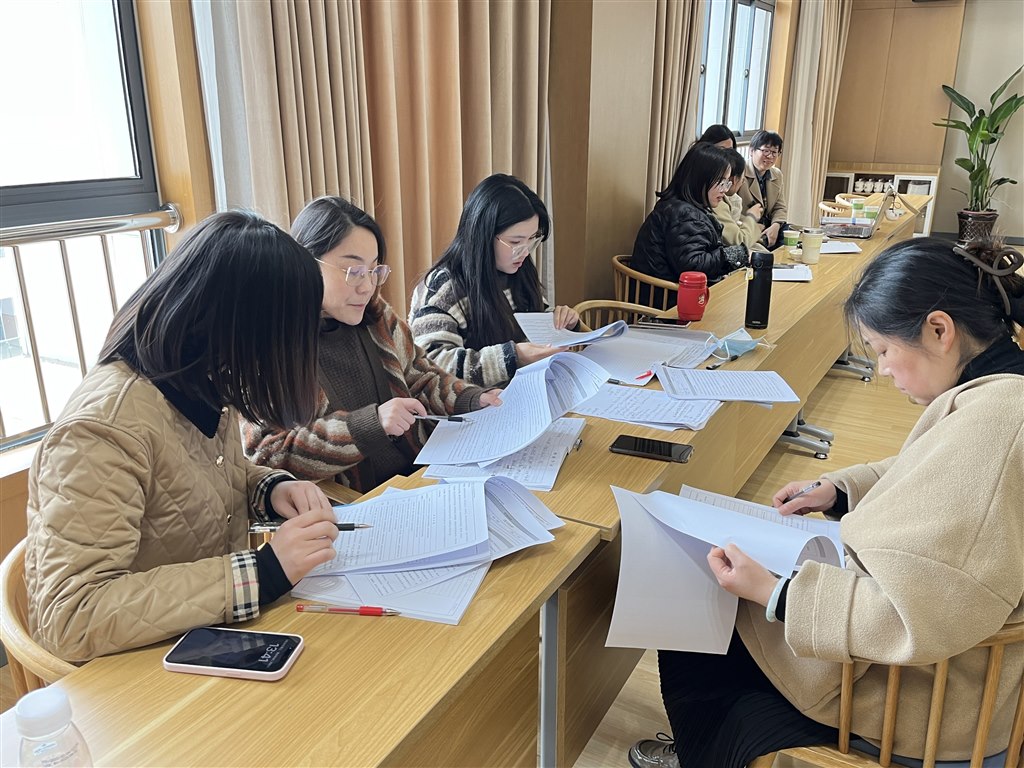 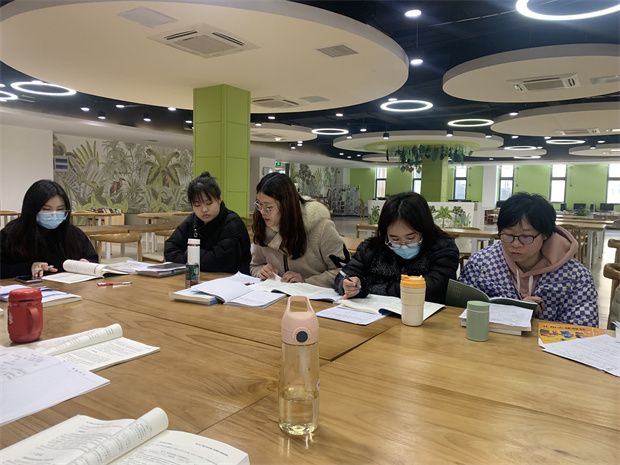 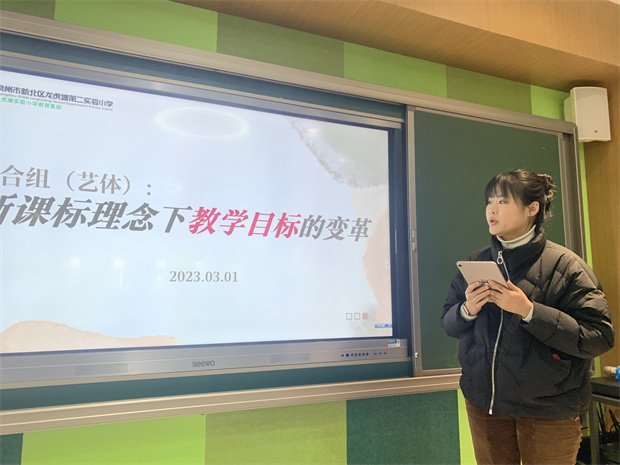 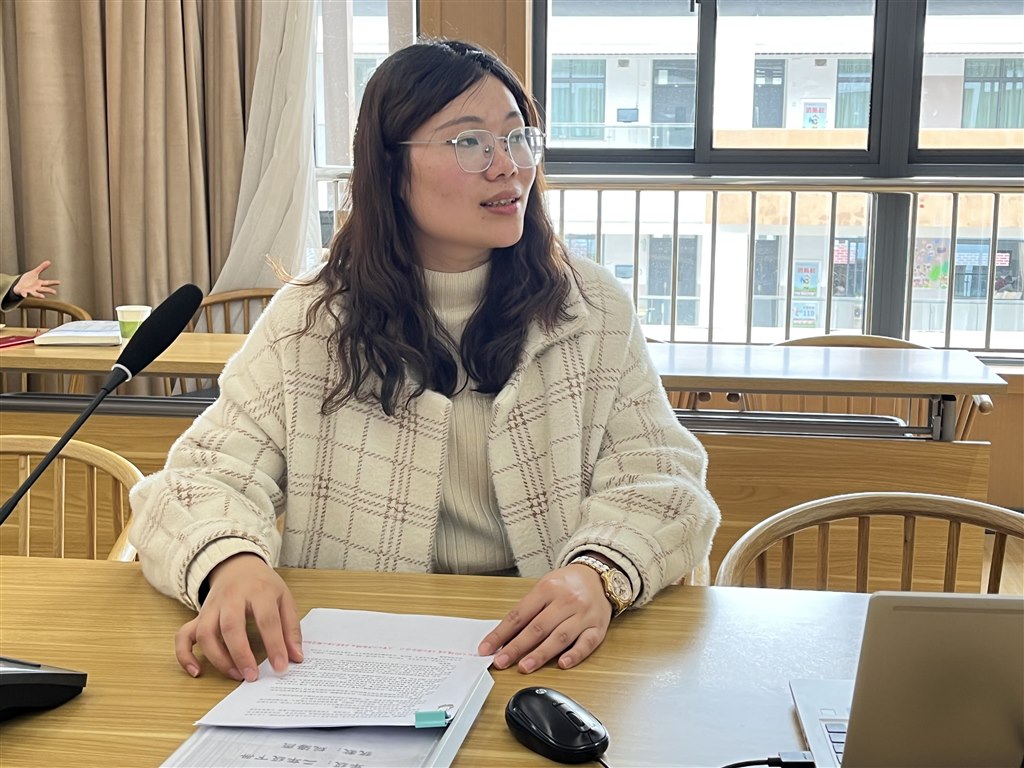 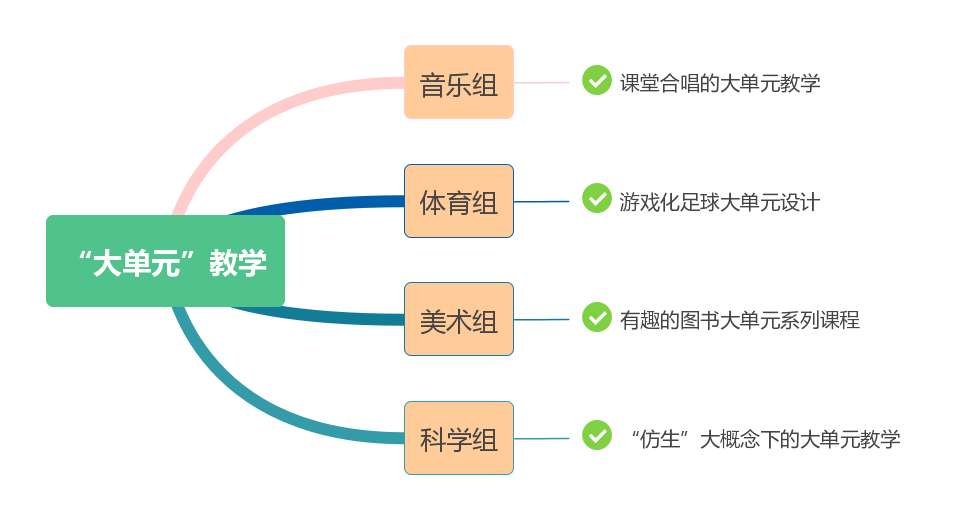 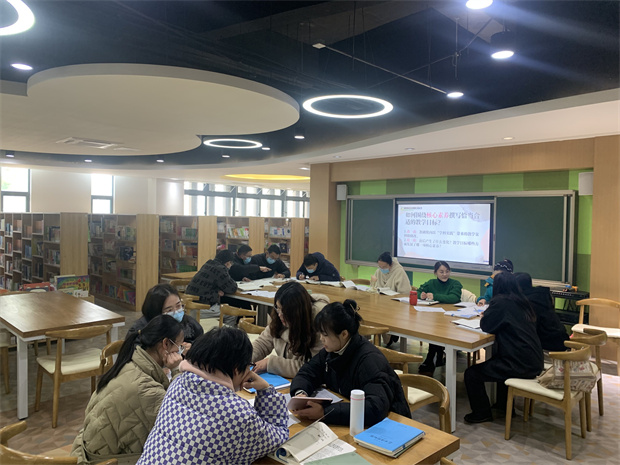 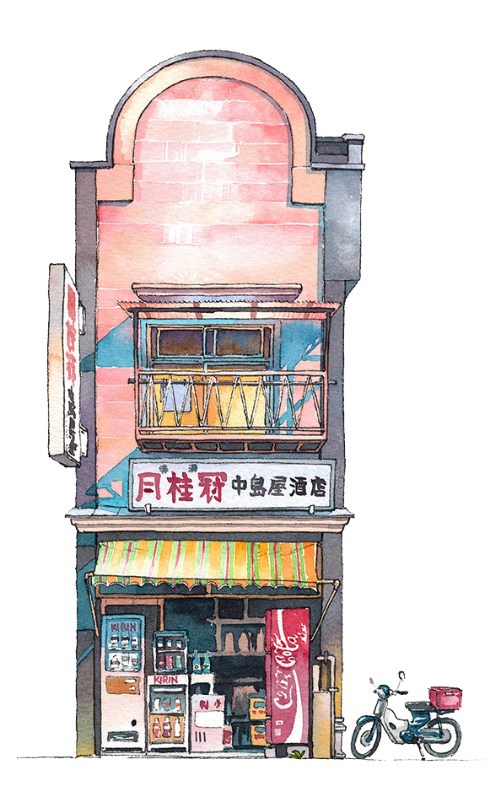 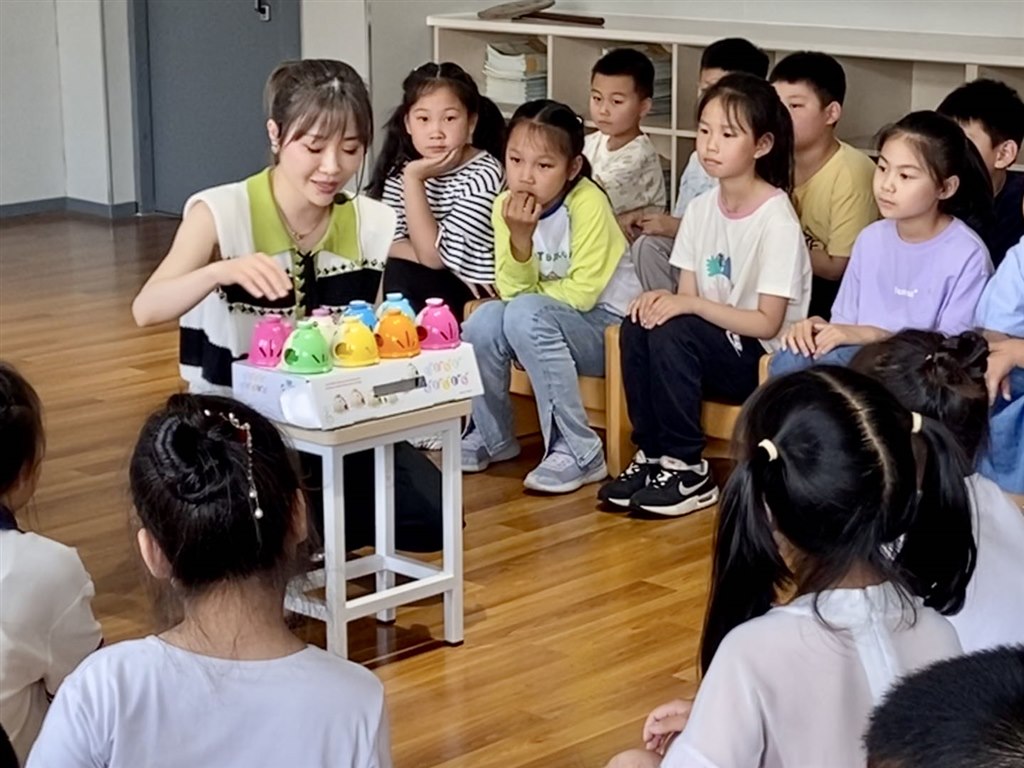 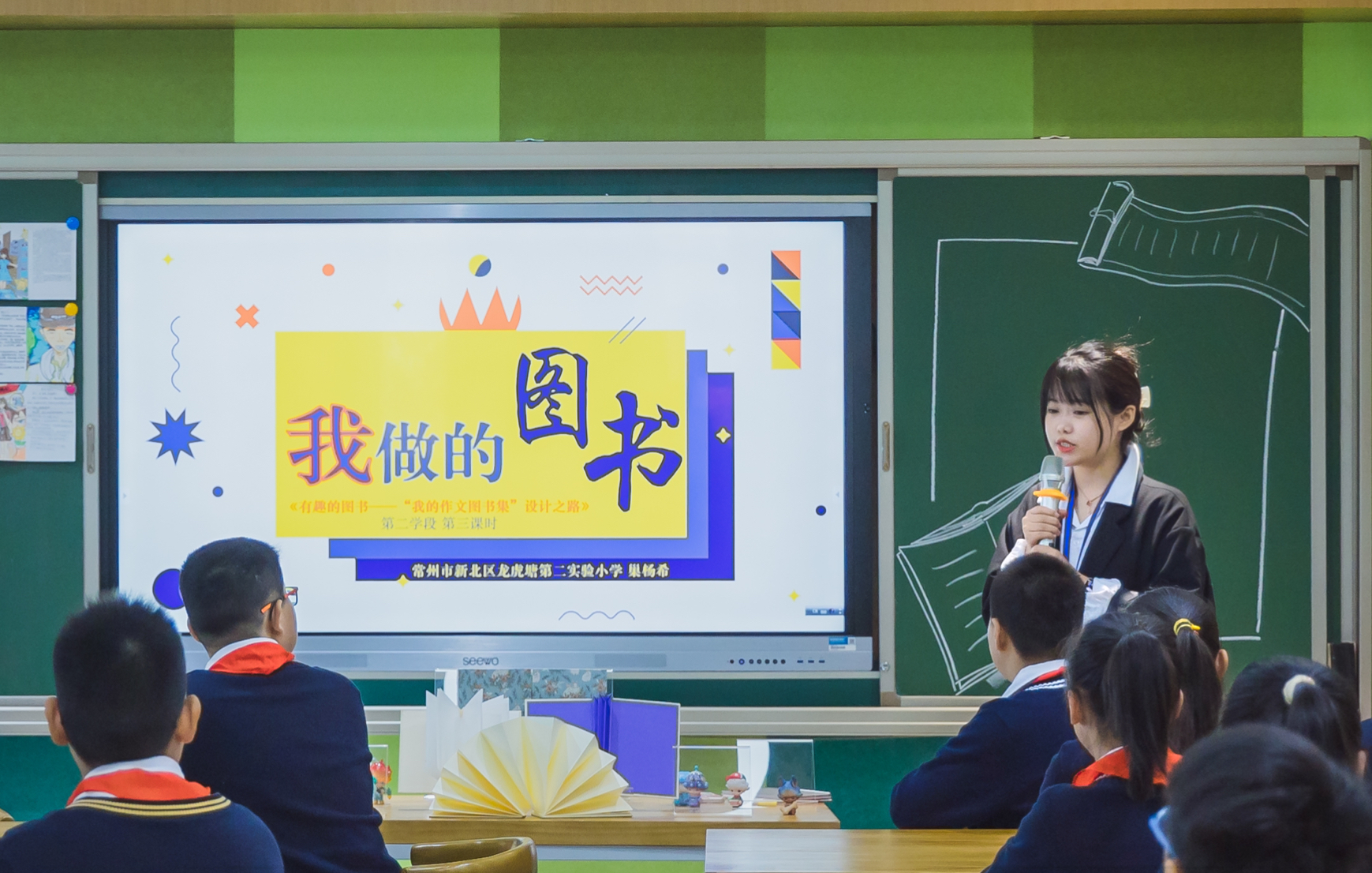 附表1：课堂研究一览表
2.
以课题为抓手，强化研究意识及研究成果
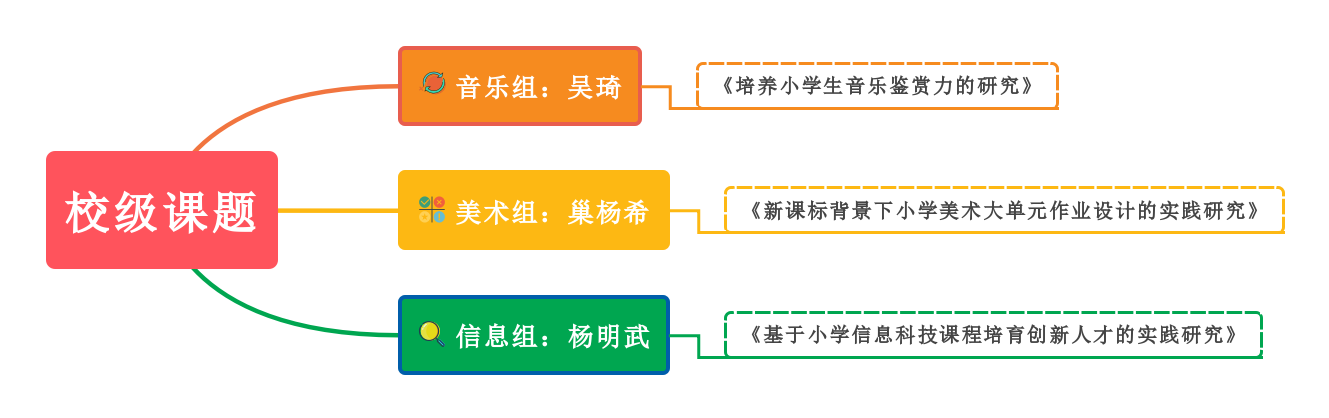 我与足球玩游戏
我与足球交朋友
我与足球来比赛
我与足球来对话
市级课题《导向小学音乐核心素养的课堂合唱教学实践研究》
⑴课型范式：“五环五推进”课型框架
⑵课堂教学的评价体系
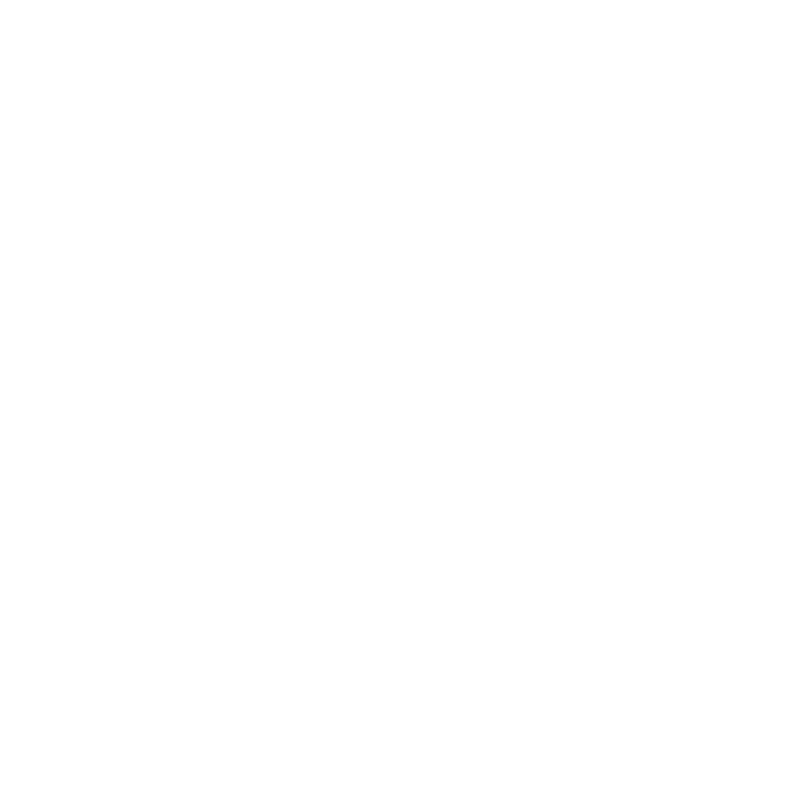 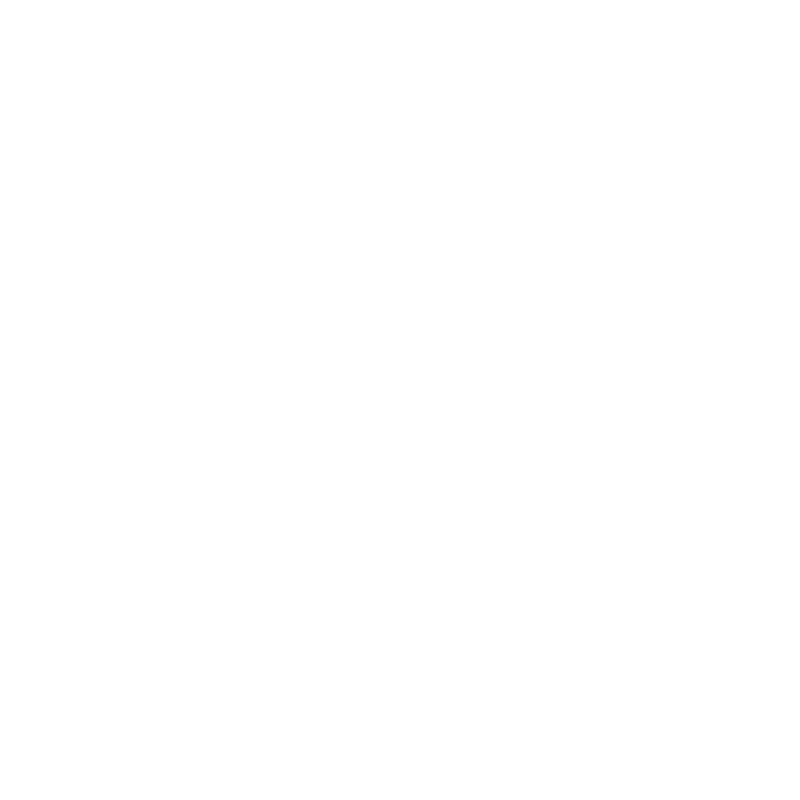 校级课题
区级课题《小学游戏化足球项目的开发与实践研究》
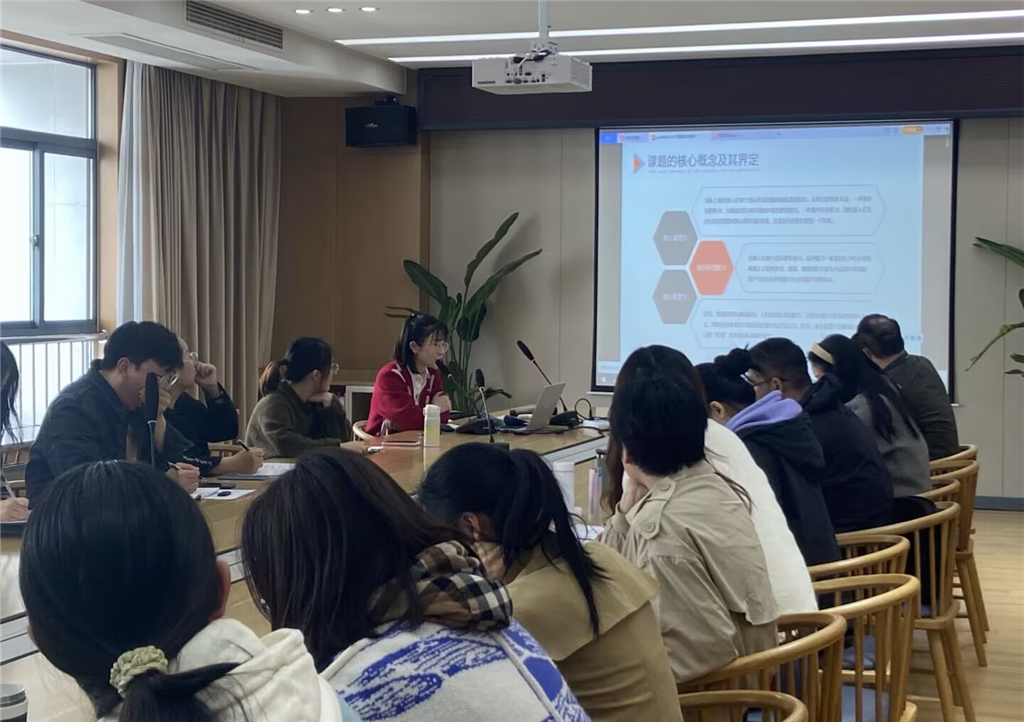 课题研究 新课标理念相结合
《足球与游戏单元》：“足球嘉年华”，
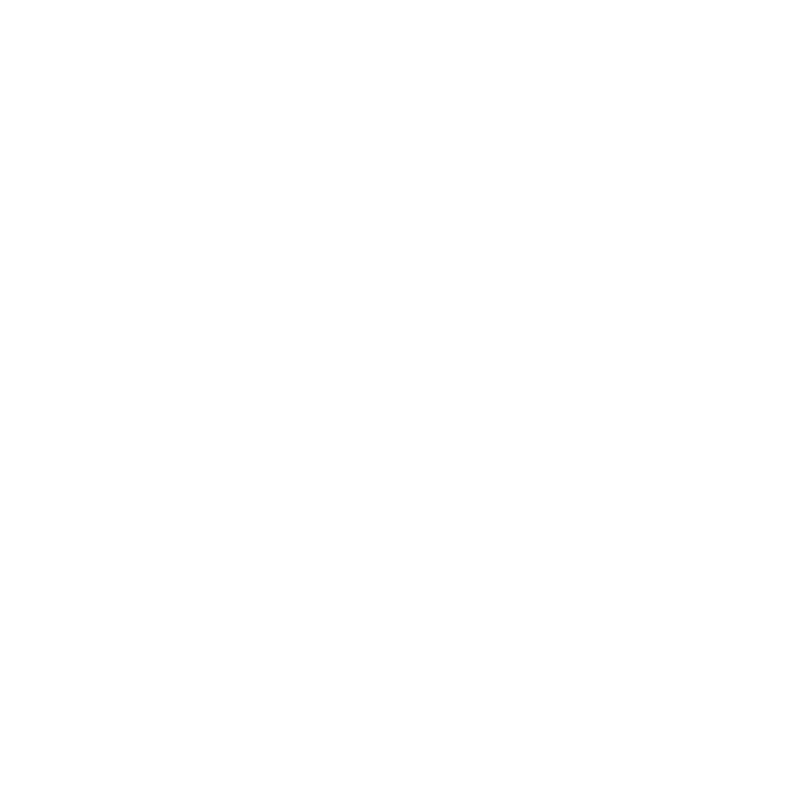 附表2、3：论文发表、获奖一览表
以内外联动为机制，丰化教师发展内驱力
3.
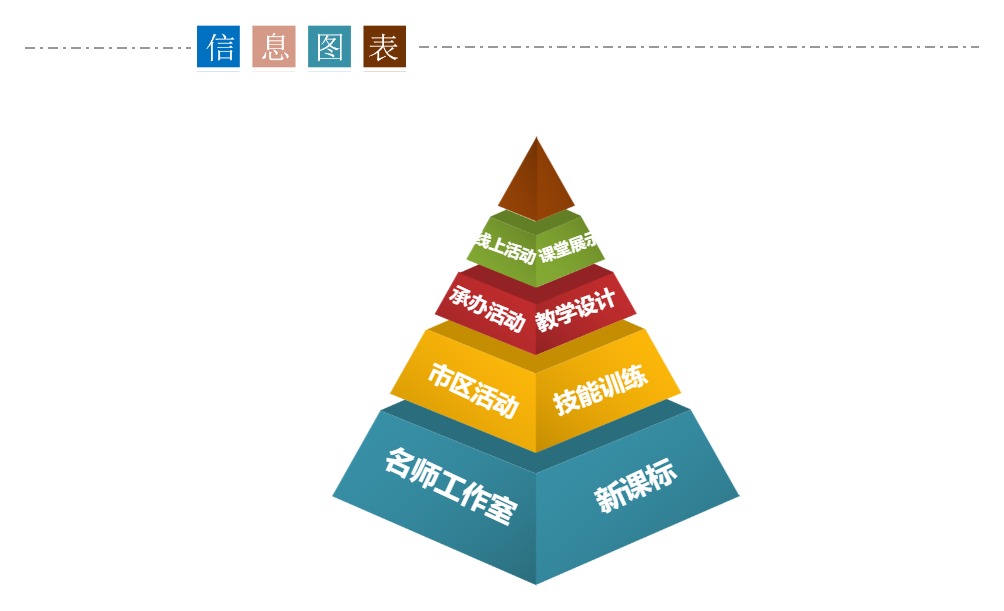 内：区基本功大赛
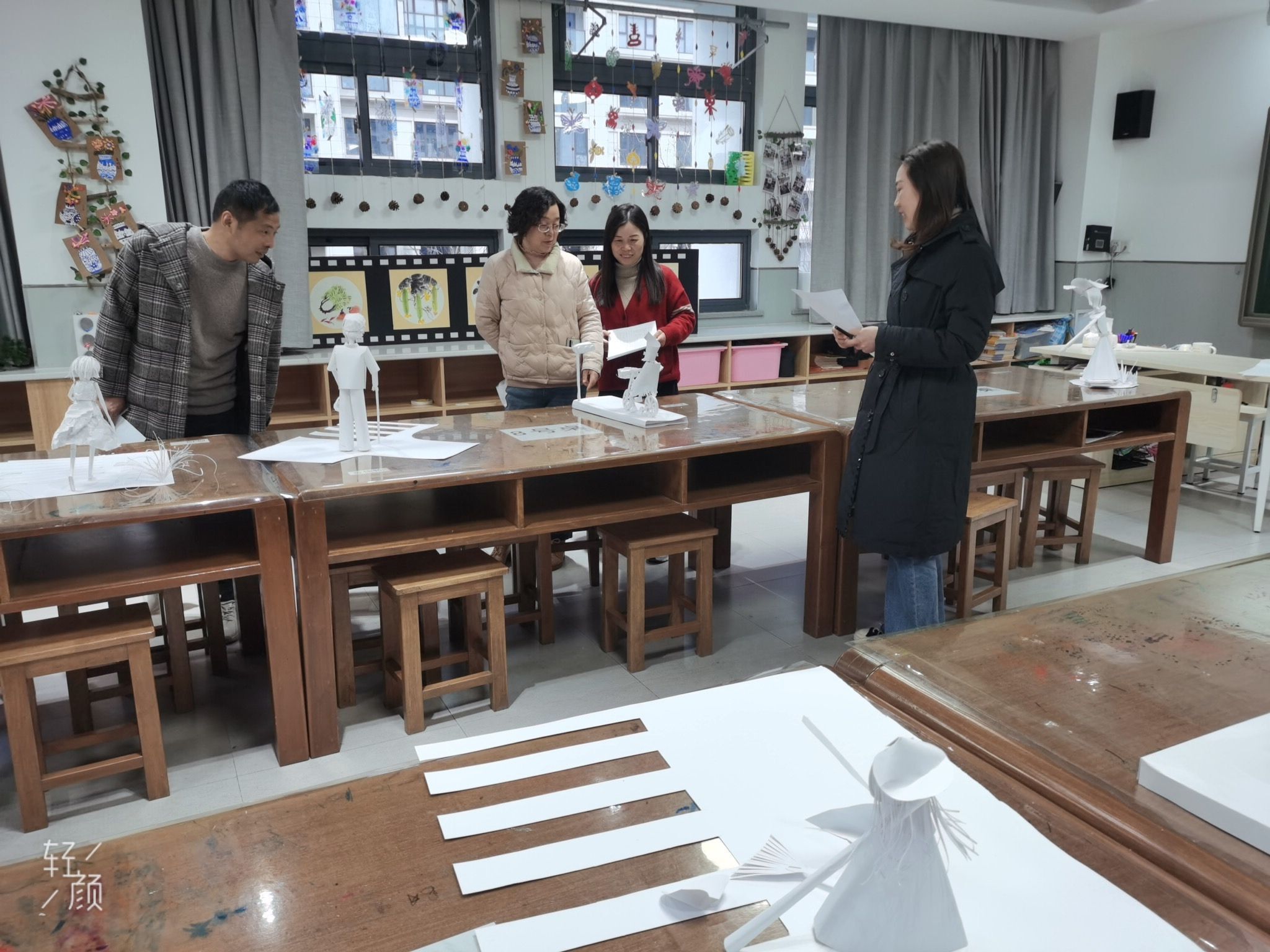 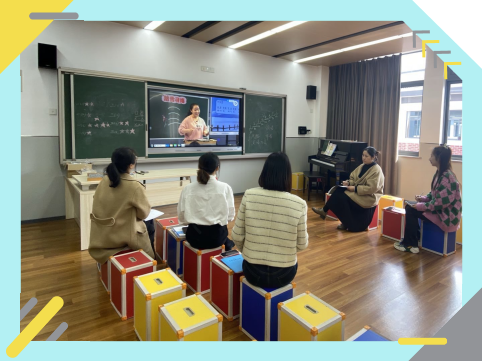 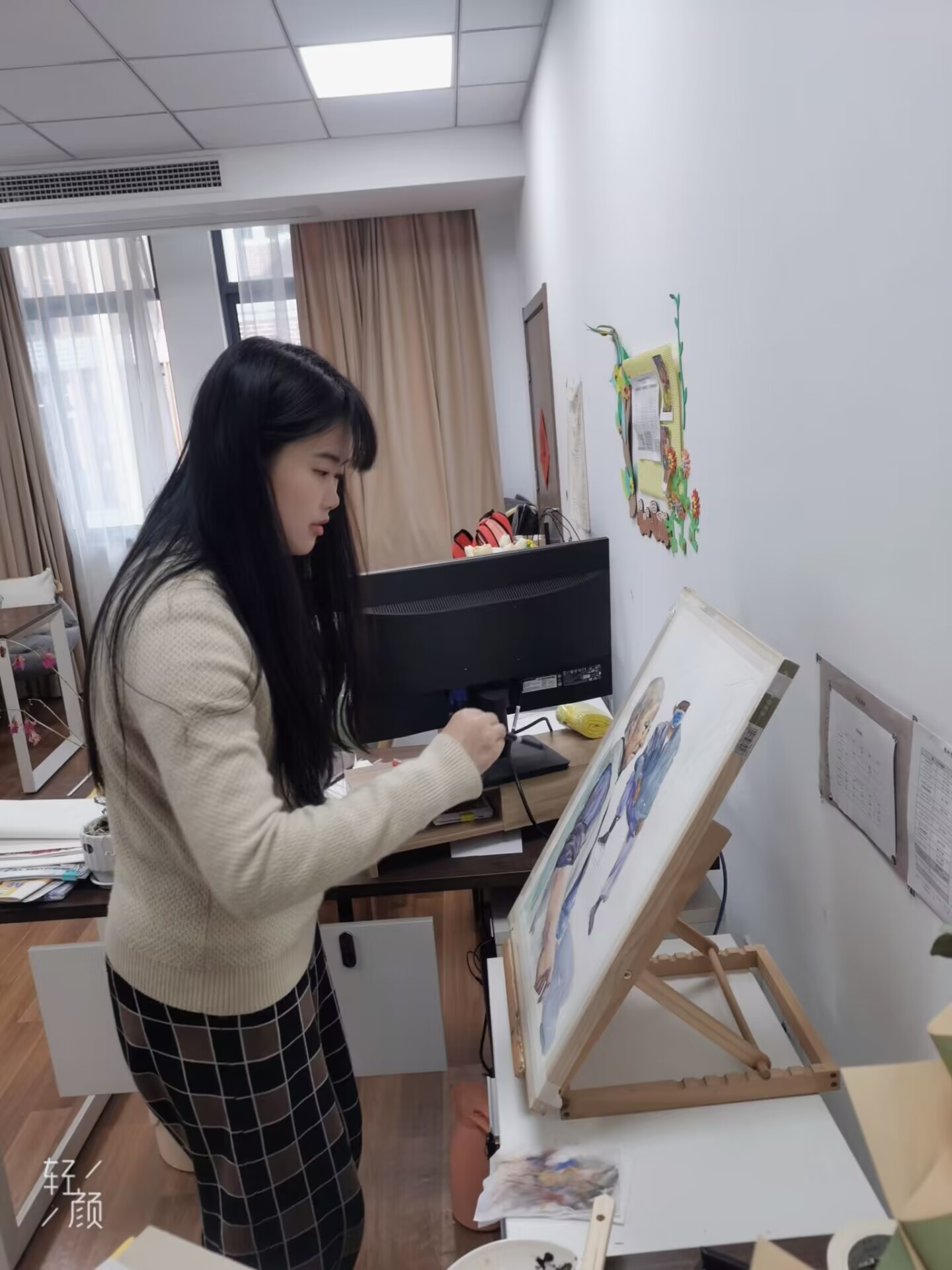 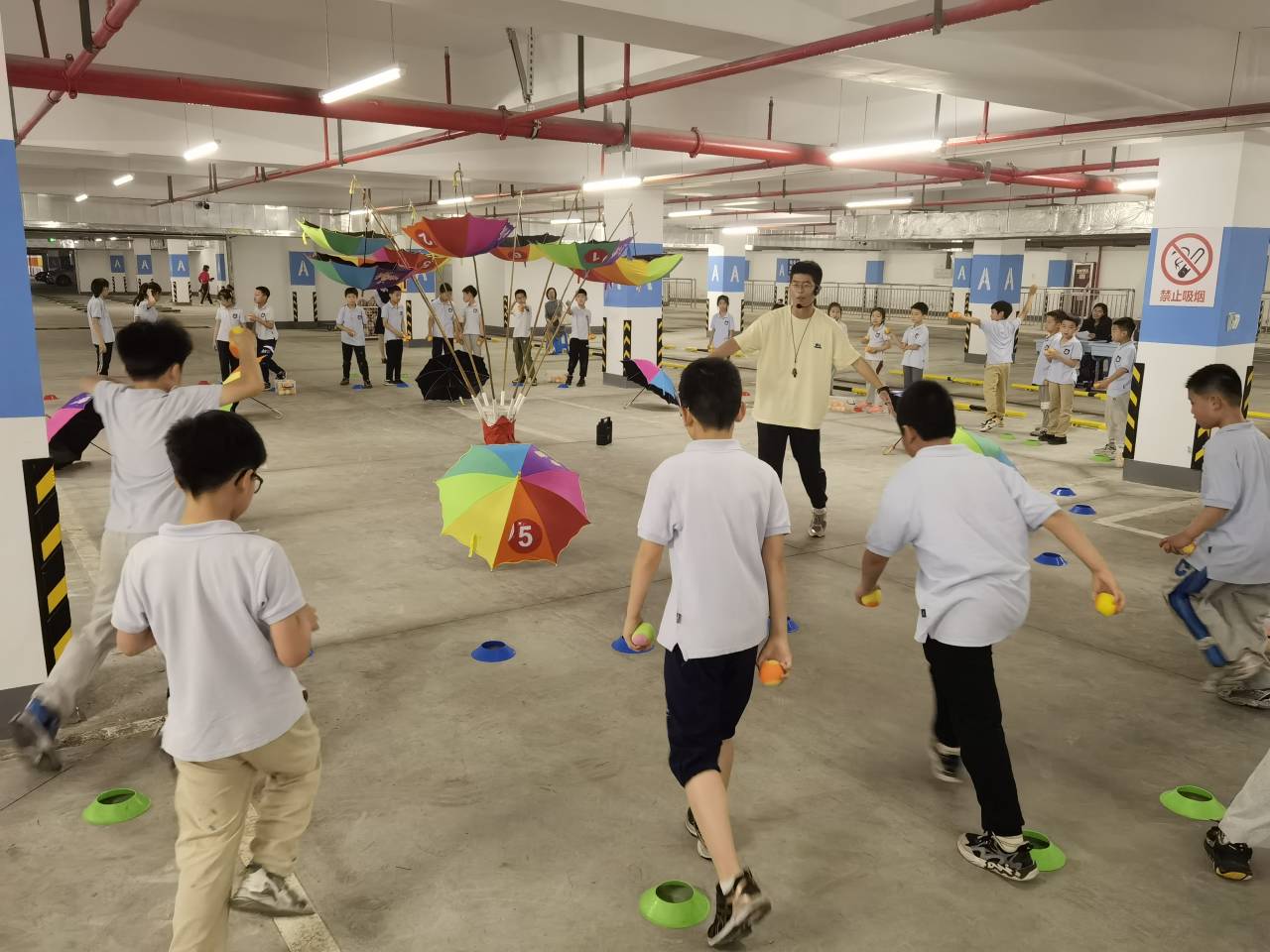 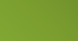 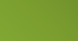 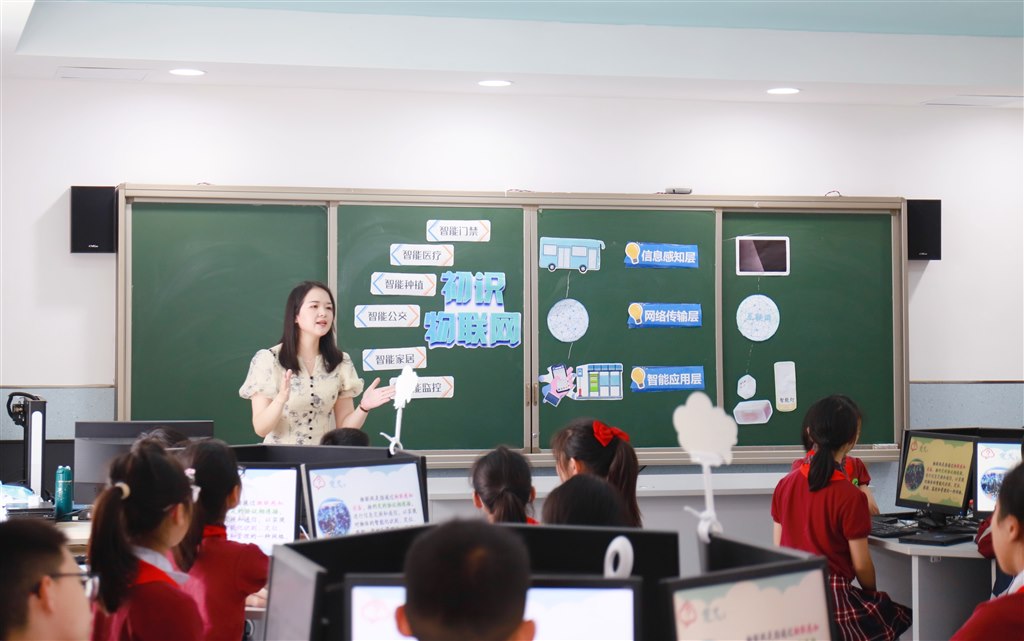 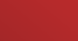 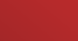 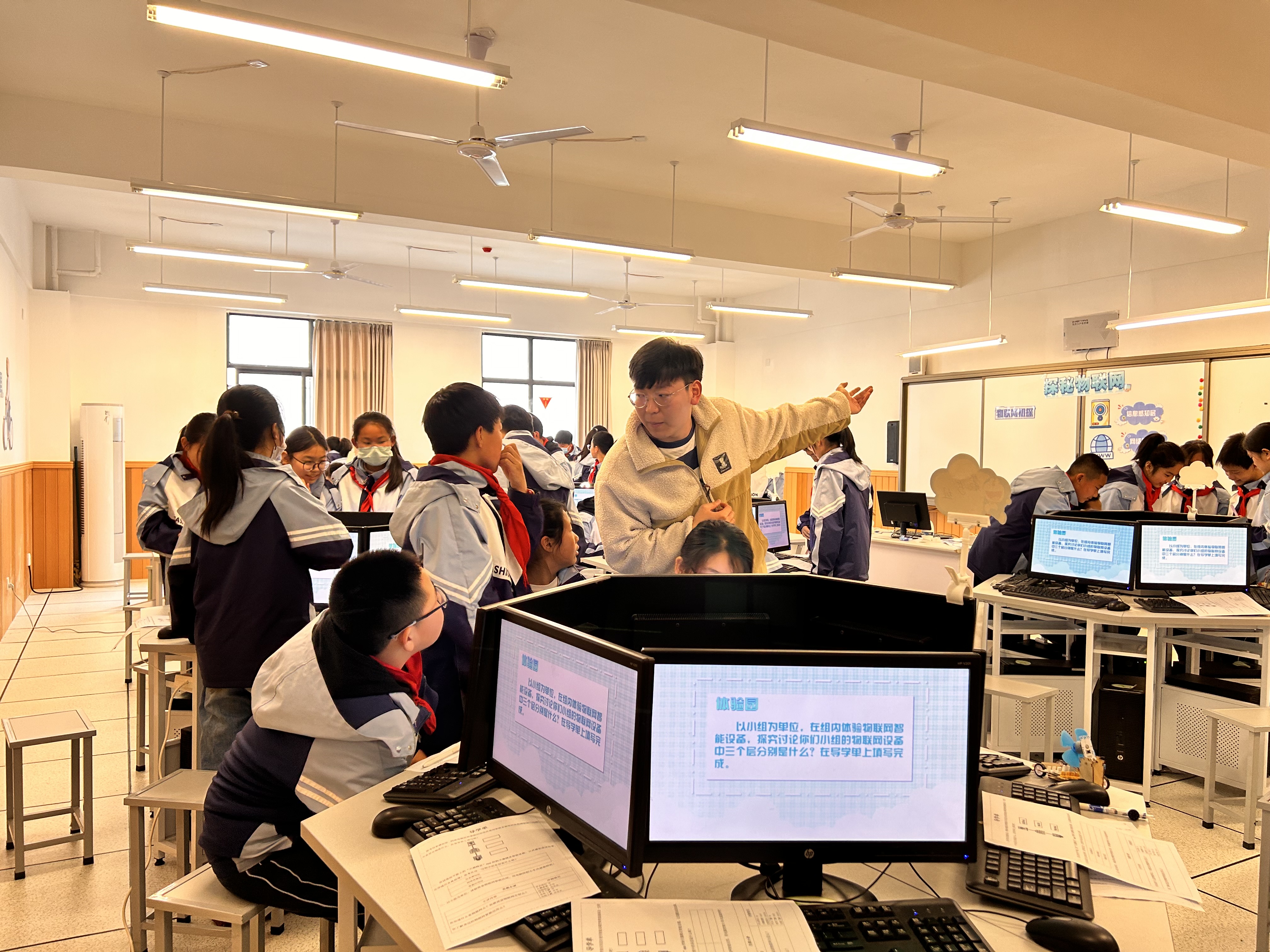 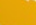 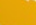 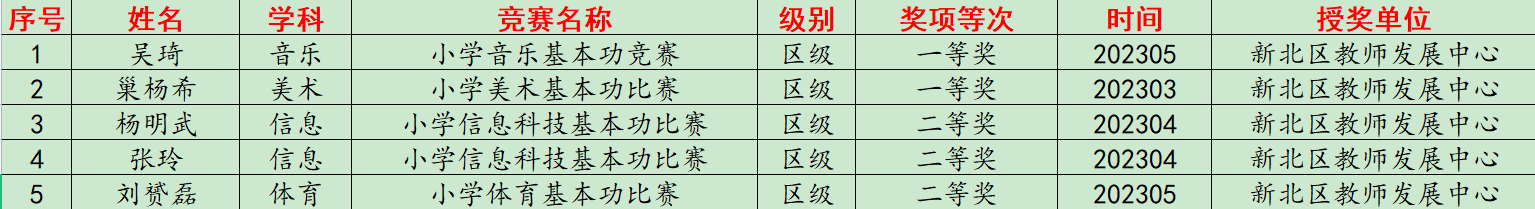 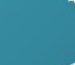 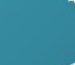 外：学习、吸纳
附表4：基本功获奖一览表
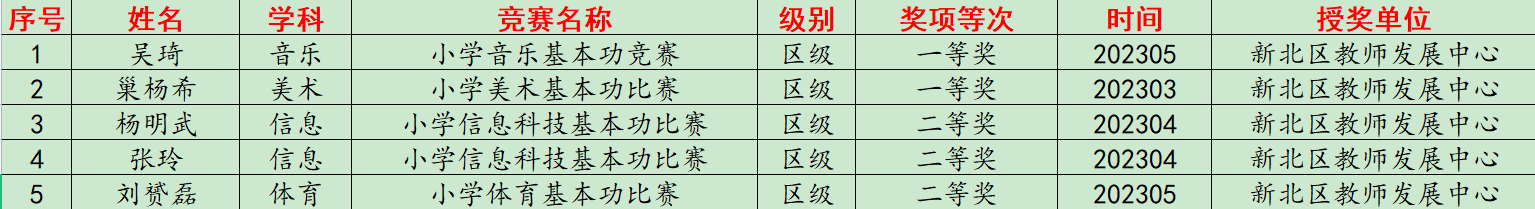 叁
漠漠水田飞白鹭
阴阴夏木啭黄鹂
培养学生综合化能力，促学生素养发展
叁
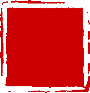 聚焦学科核心素养， 形成梯度培养目标
1.
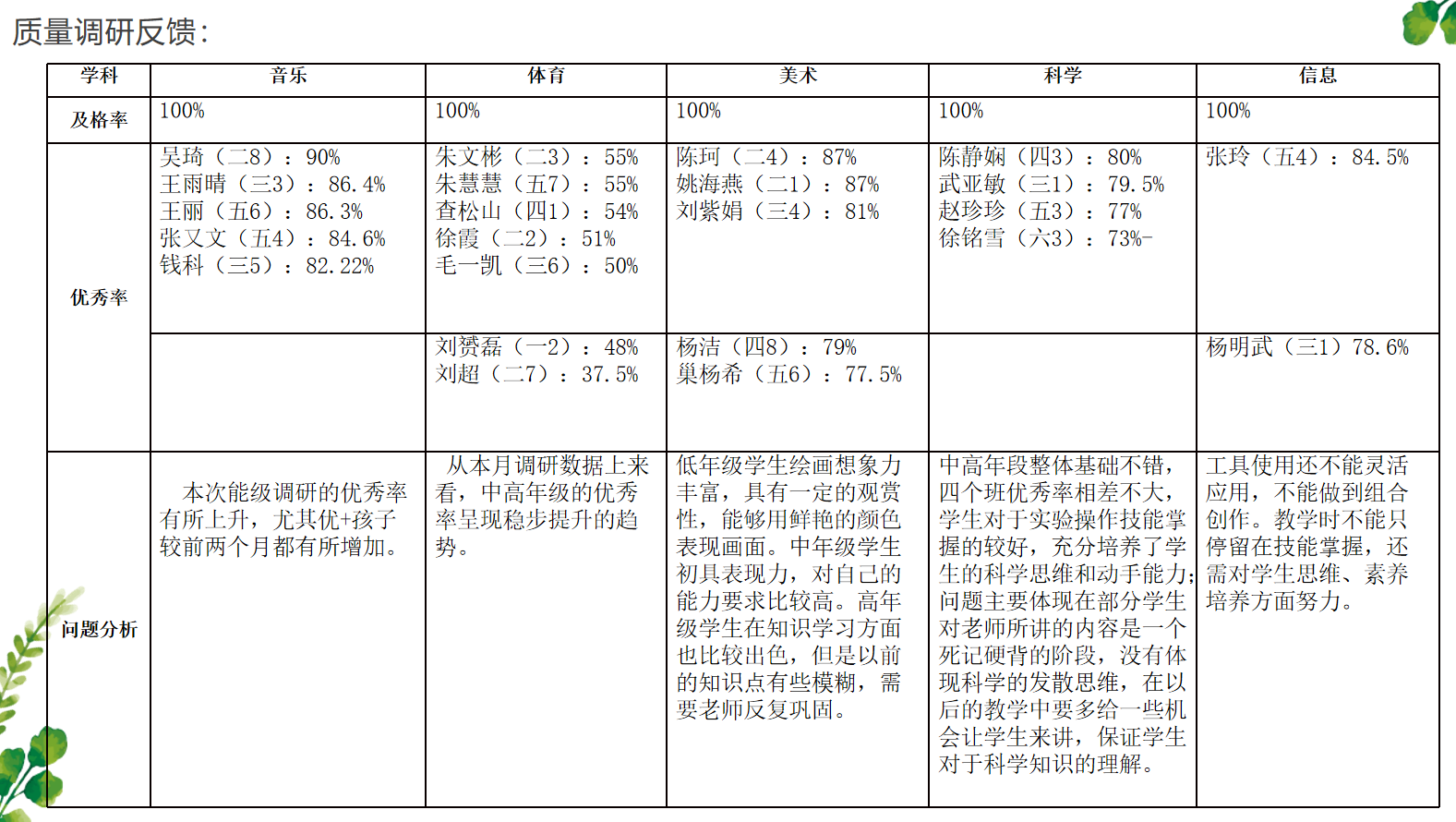 关注日常课程实施
月调研
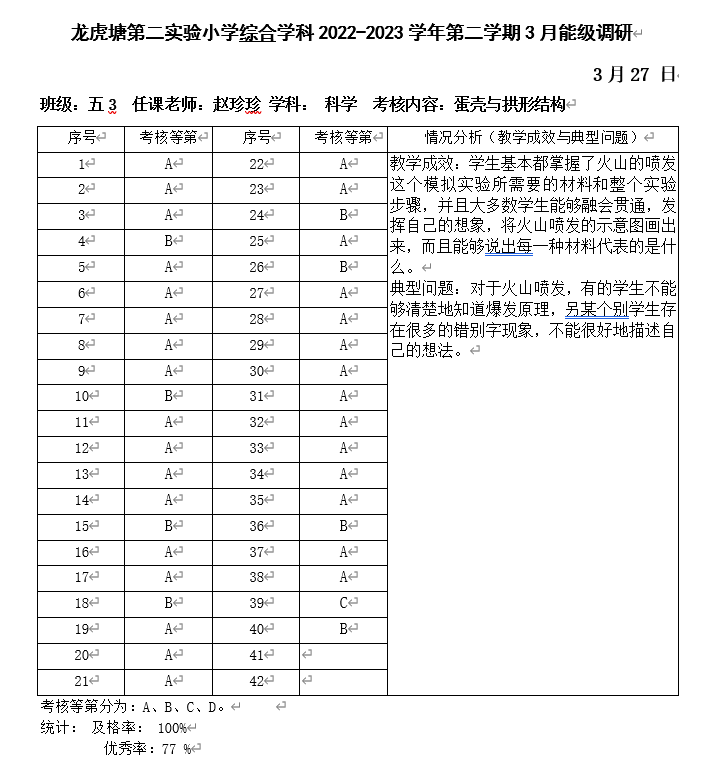 关注学生关键能力的阶段性成长
月能级调研
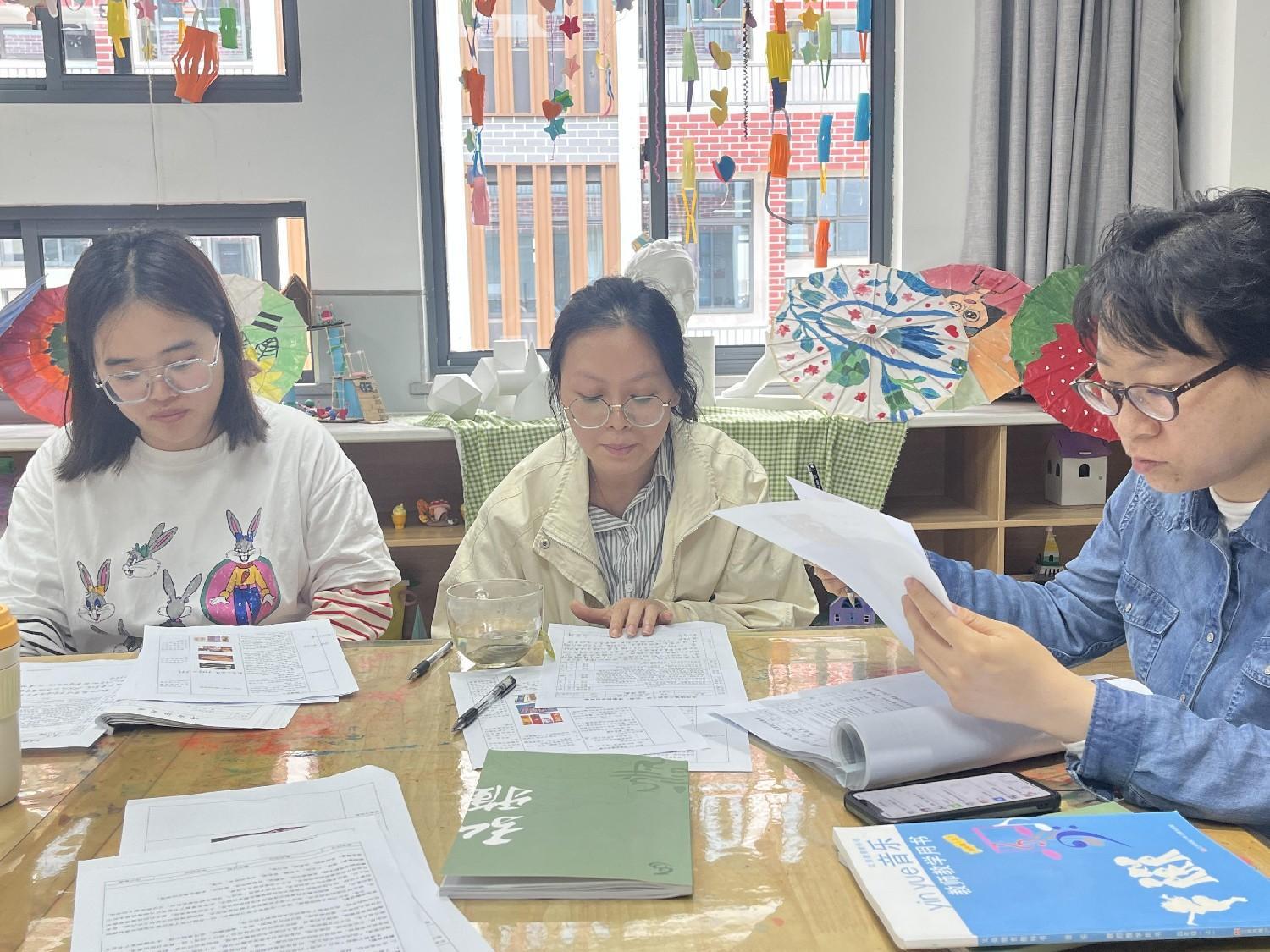 促进学生能力发展
月反馈、质量分析
2.
聚焦课程内涵建设，促进学生个性化的培养
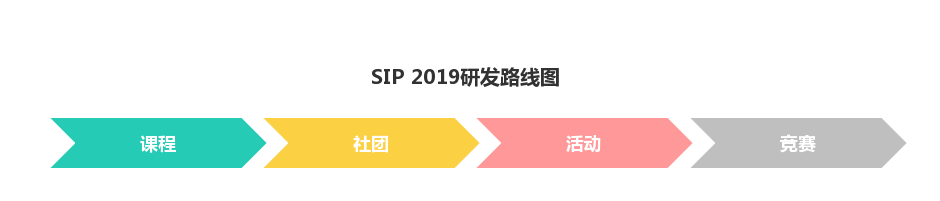 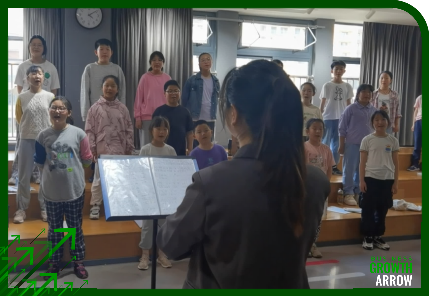 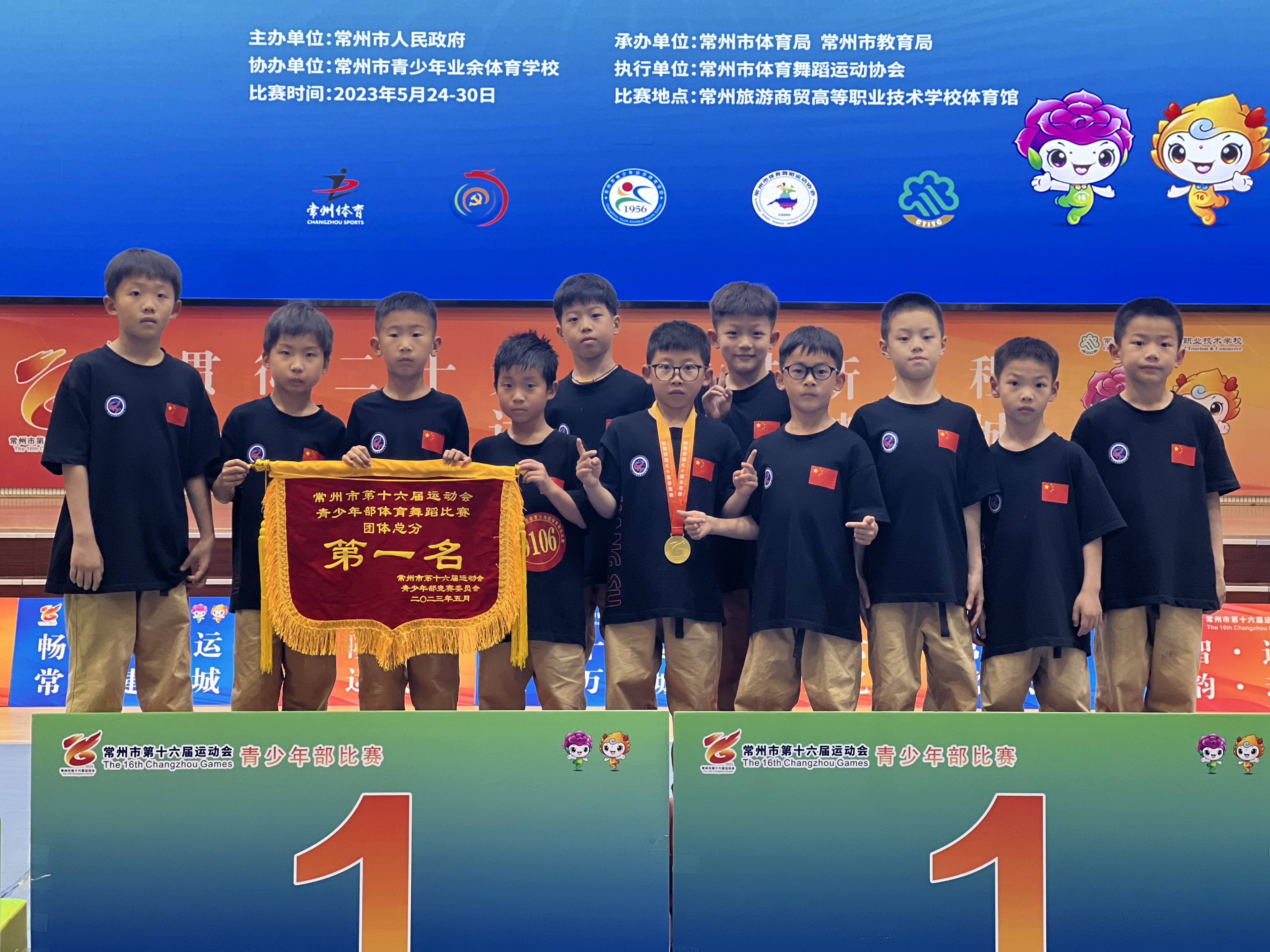 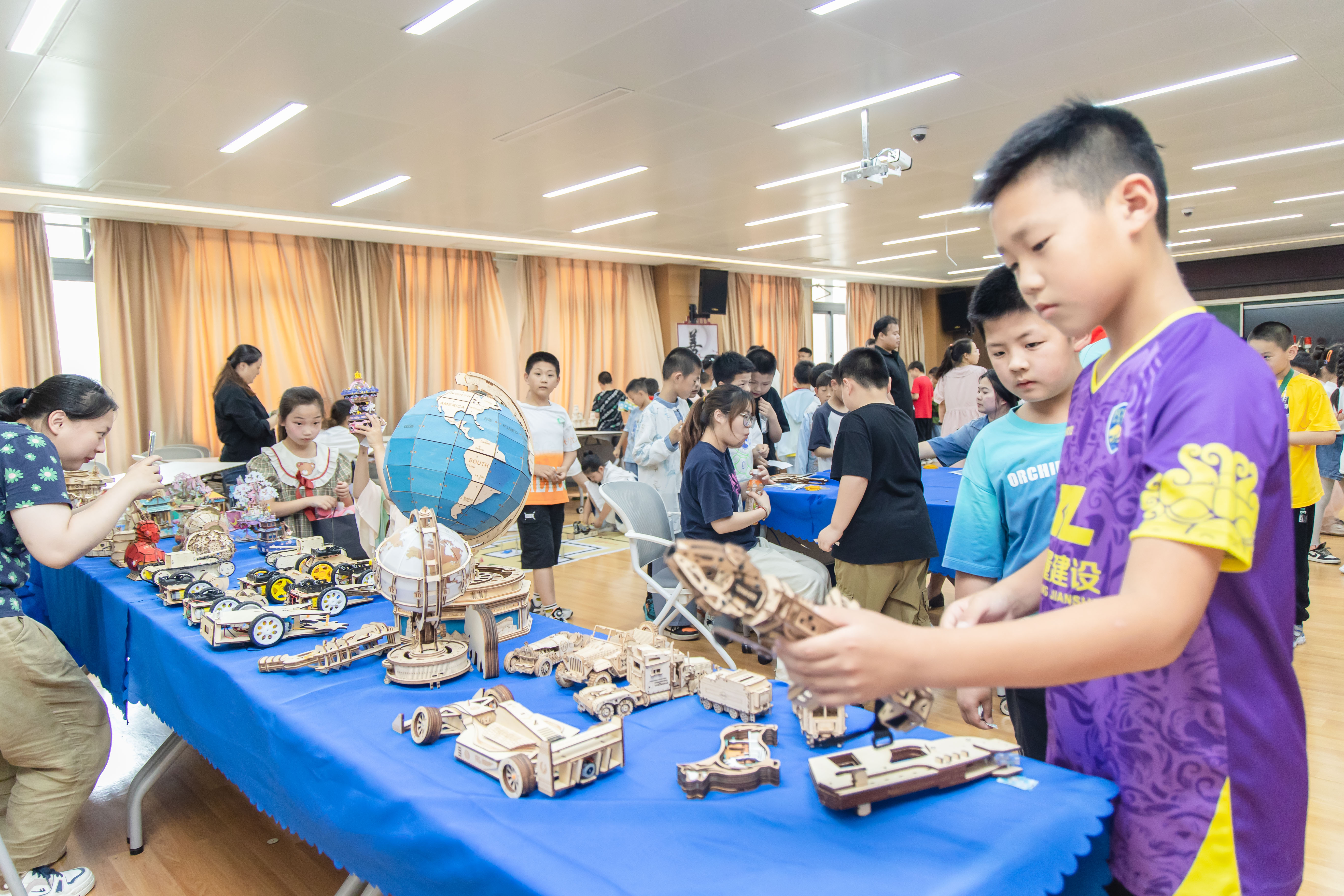 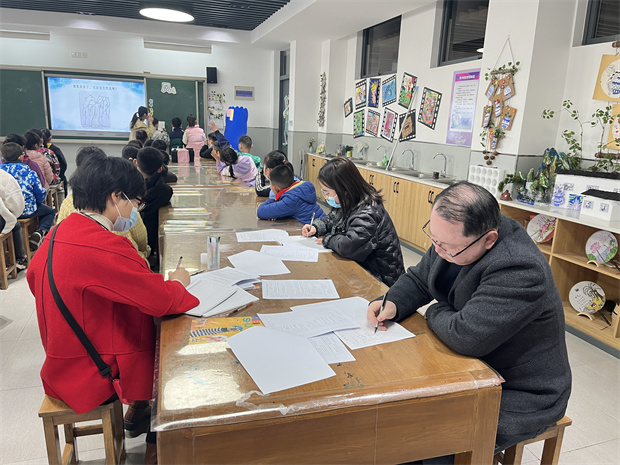 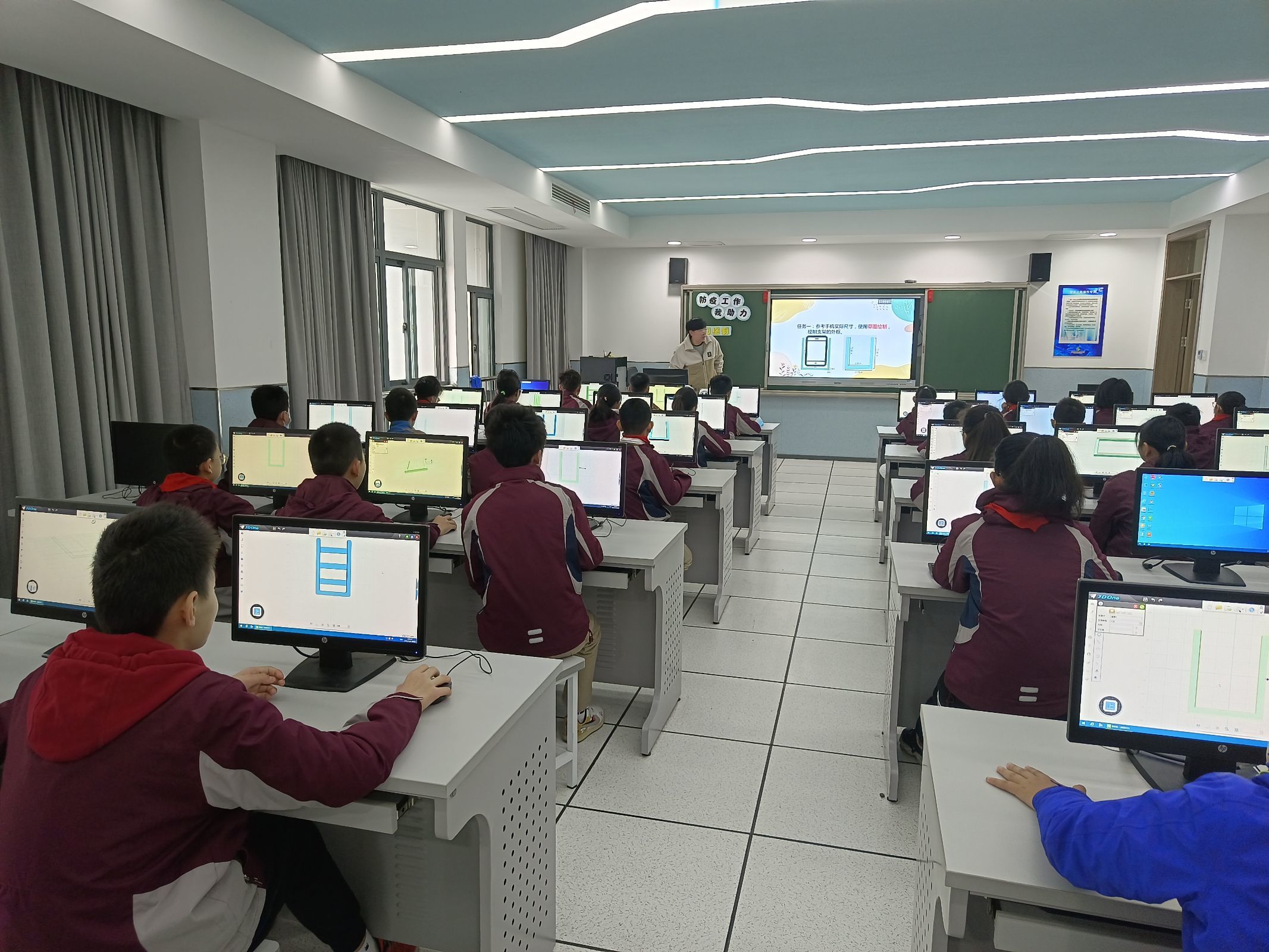 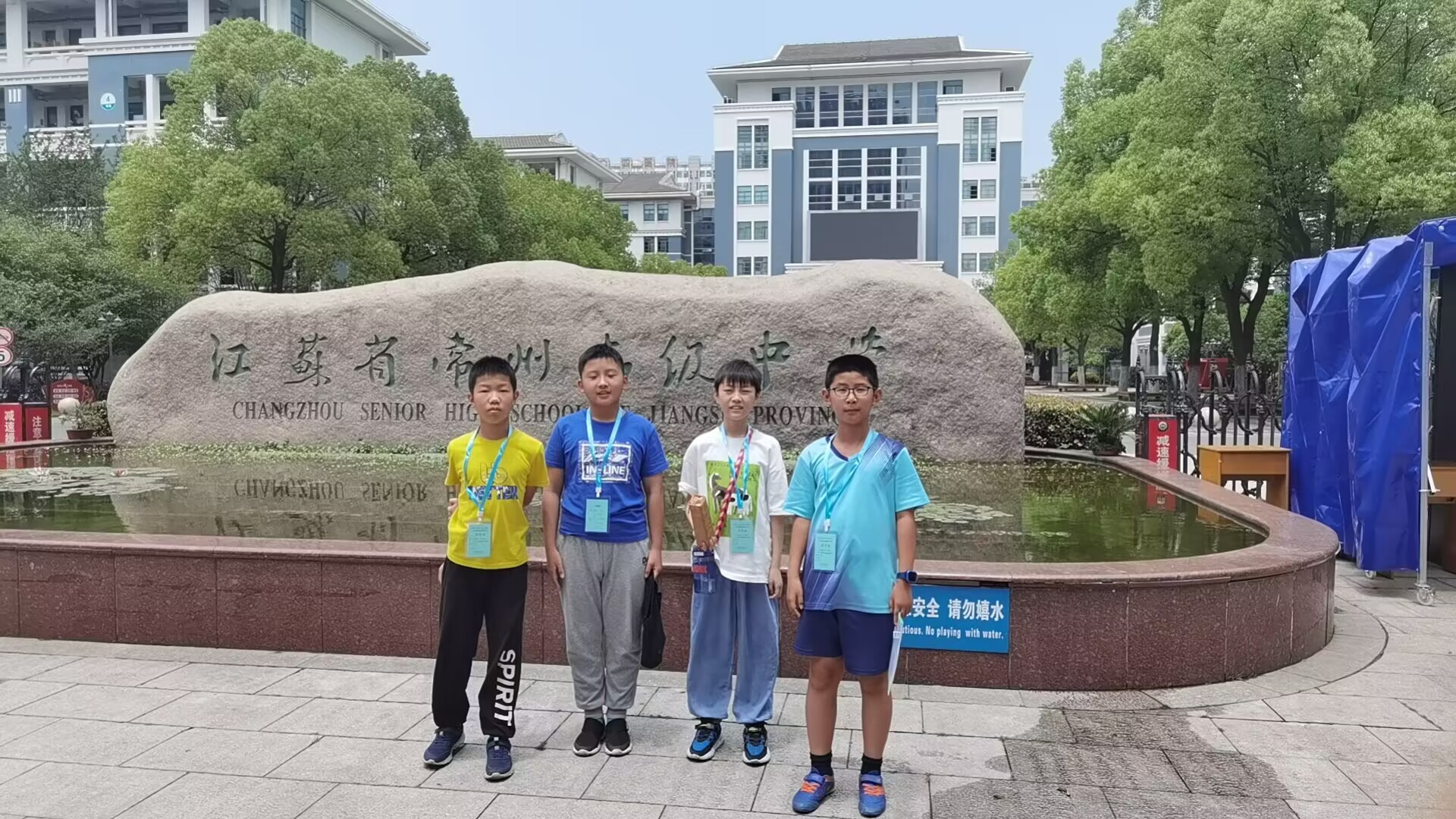 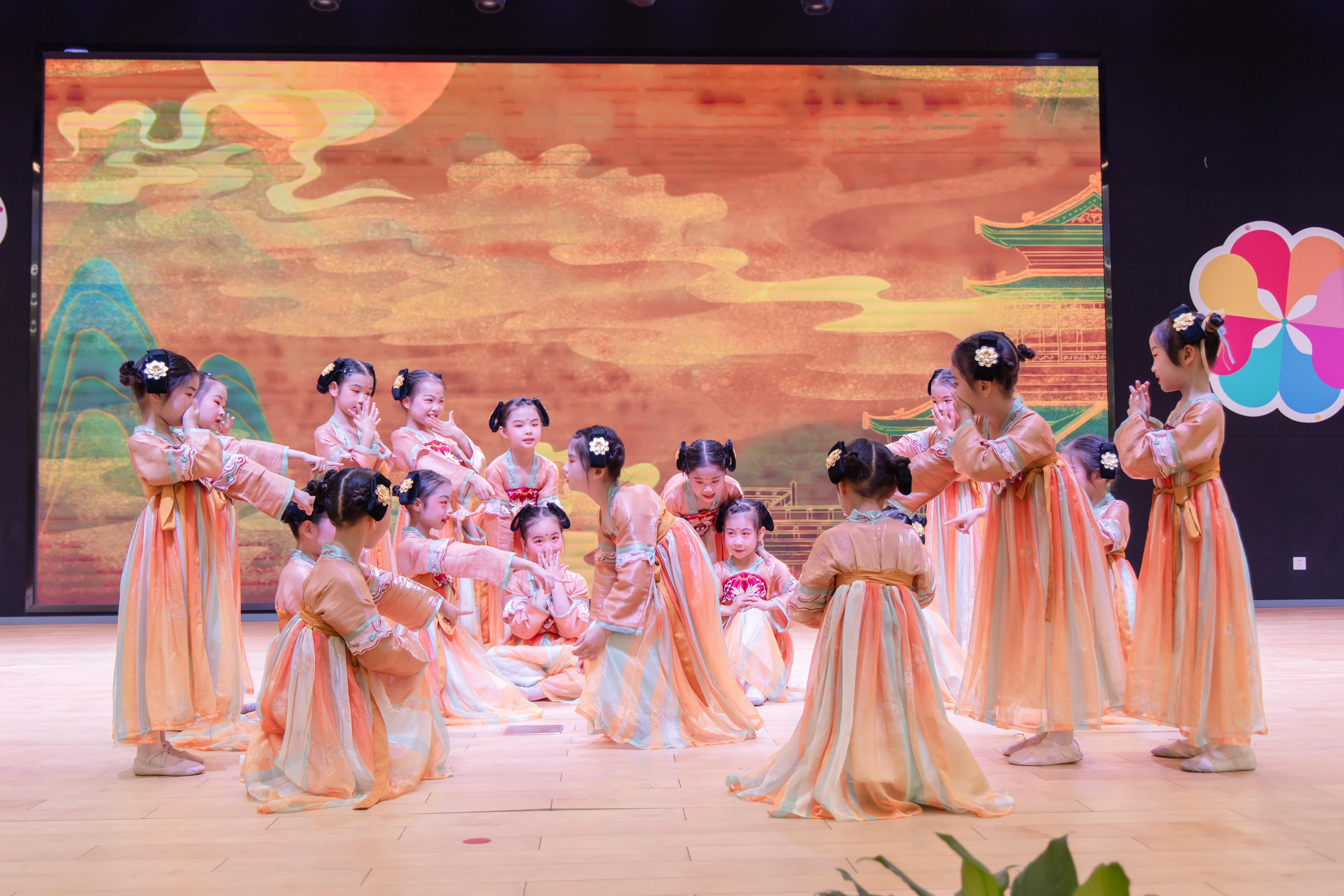 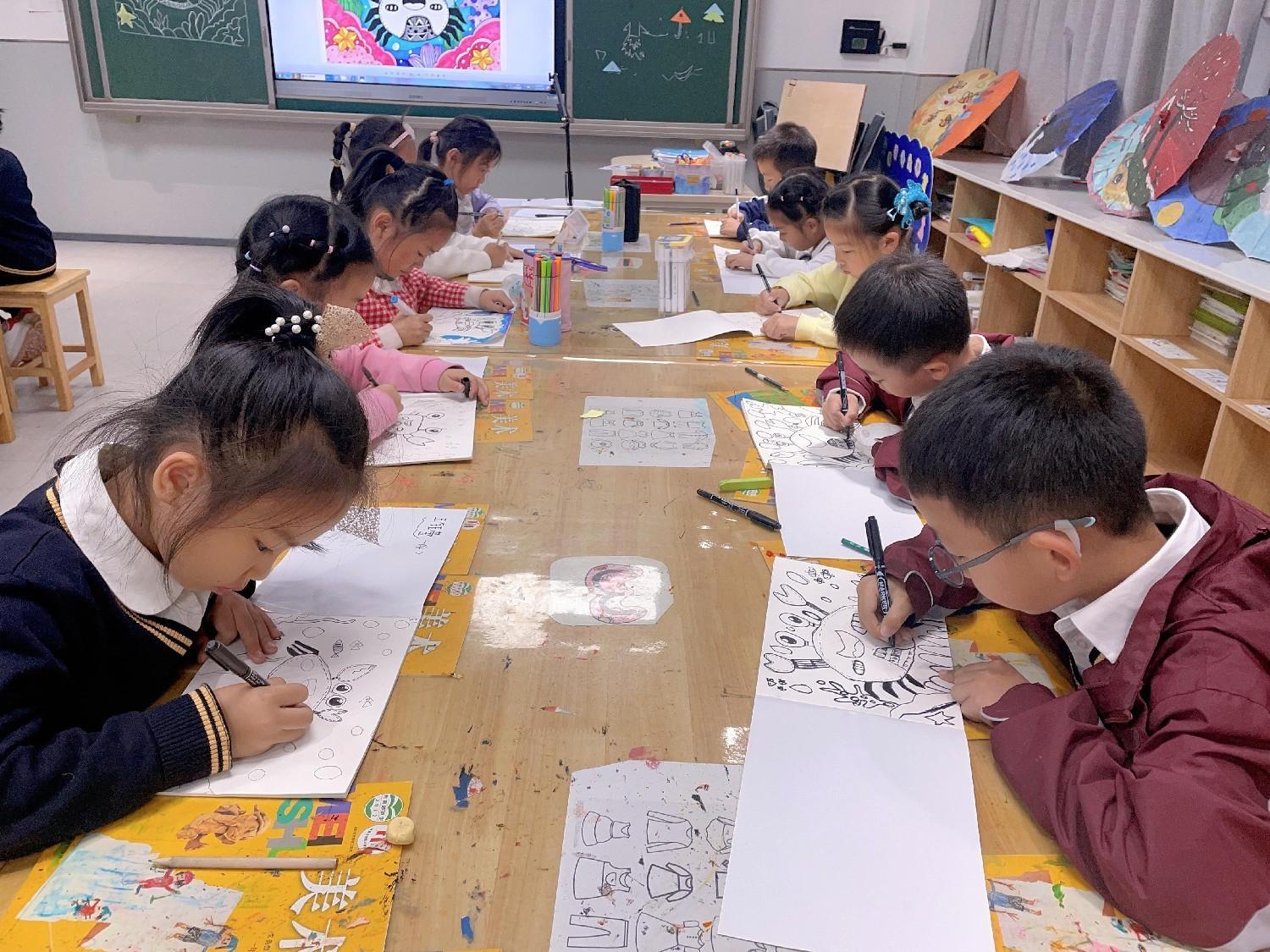 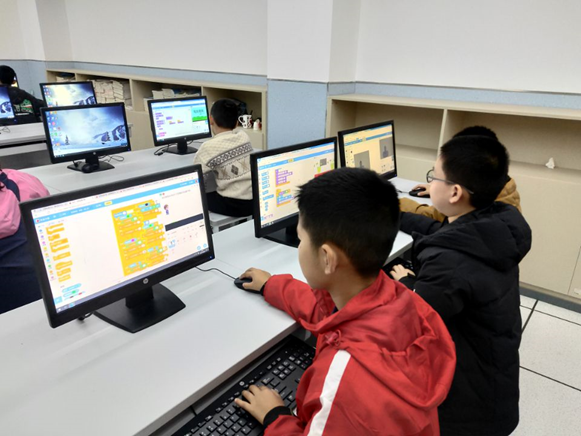 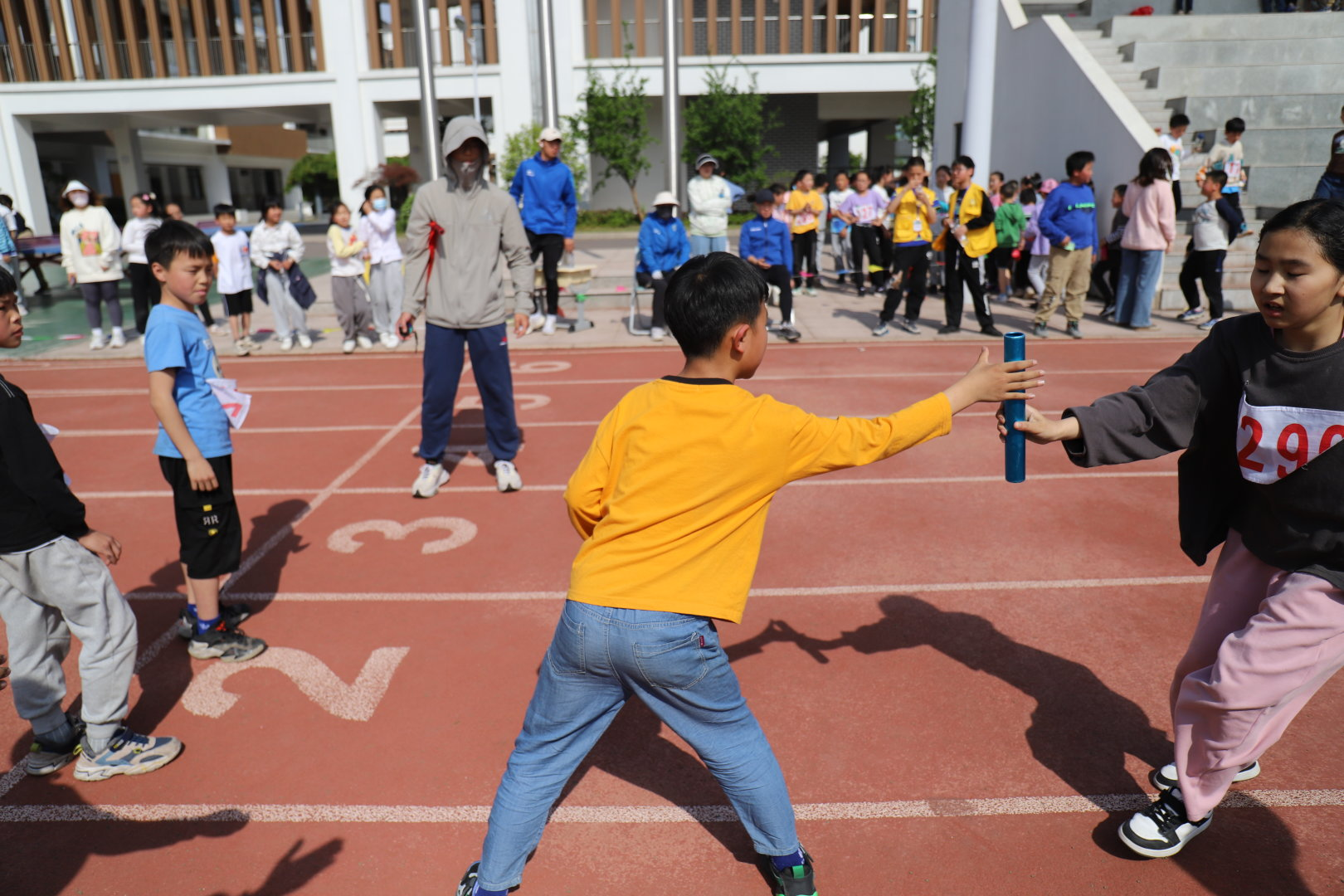 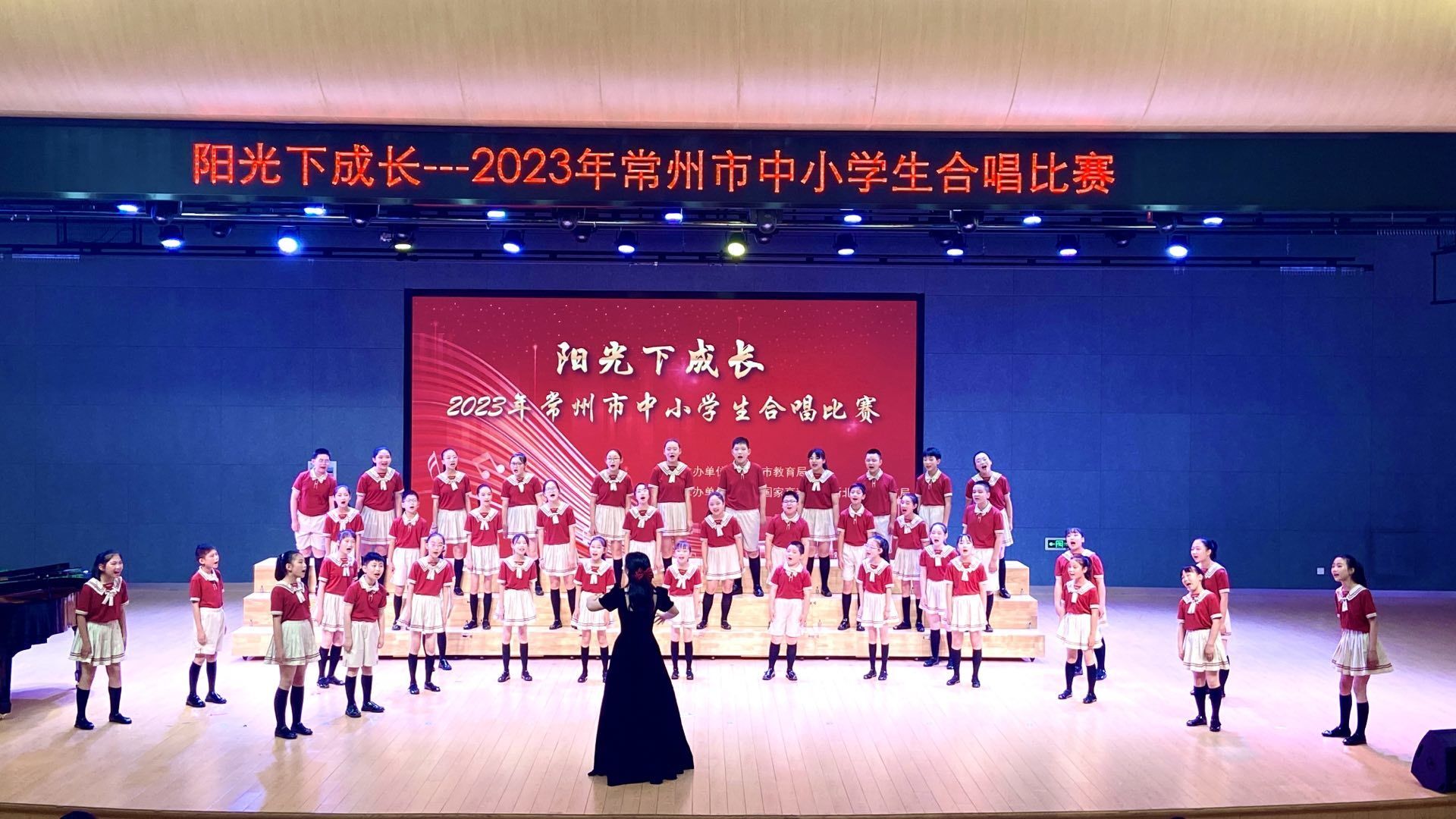 附表5：学生获奖一览表
肆
漠漠水田飞白鹭
阴阴夏木啭黄鹂
努力方向
肆
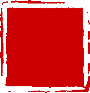 1.进一步深化新课标理念的学习与内化，发挥学科组教学研究日功能，将理念落地课堂。同时深化“大单元”教学、跨学科教学等理念，逐步进行课堂实施的探索。
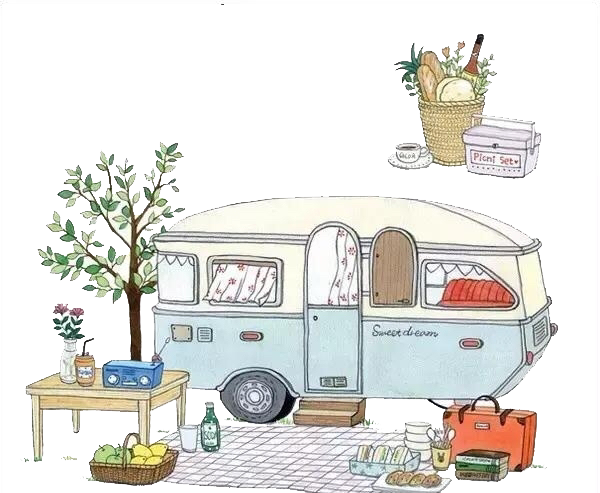 2.进一步完善教师发展团机制，根据不同的发展需求，制定不同的发展规划，定好目标，形成阶段性、序列目标达成。
3.进一步清晰学生培养目标，制定知识与技能两方面的序列培养方案，进一步完善月能级考核机制，有效提高学生培养质量。
以山海为引，与星河共耀， 踵事增华，共同奔赴，
一路创造美的教育
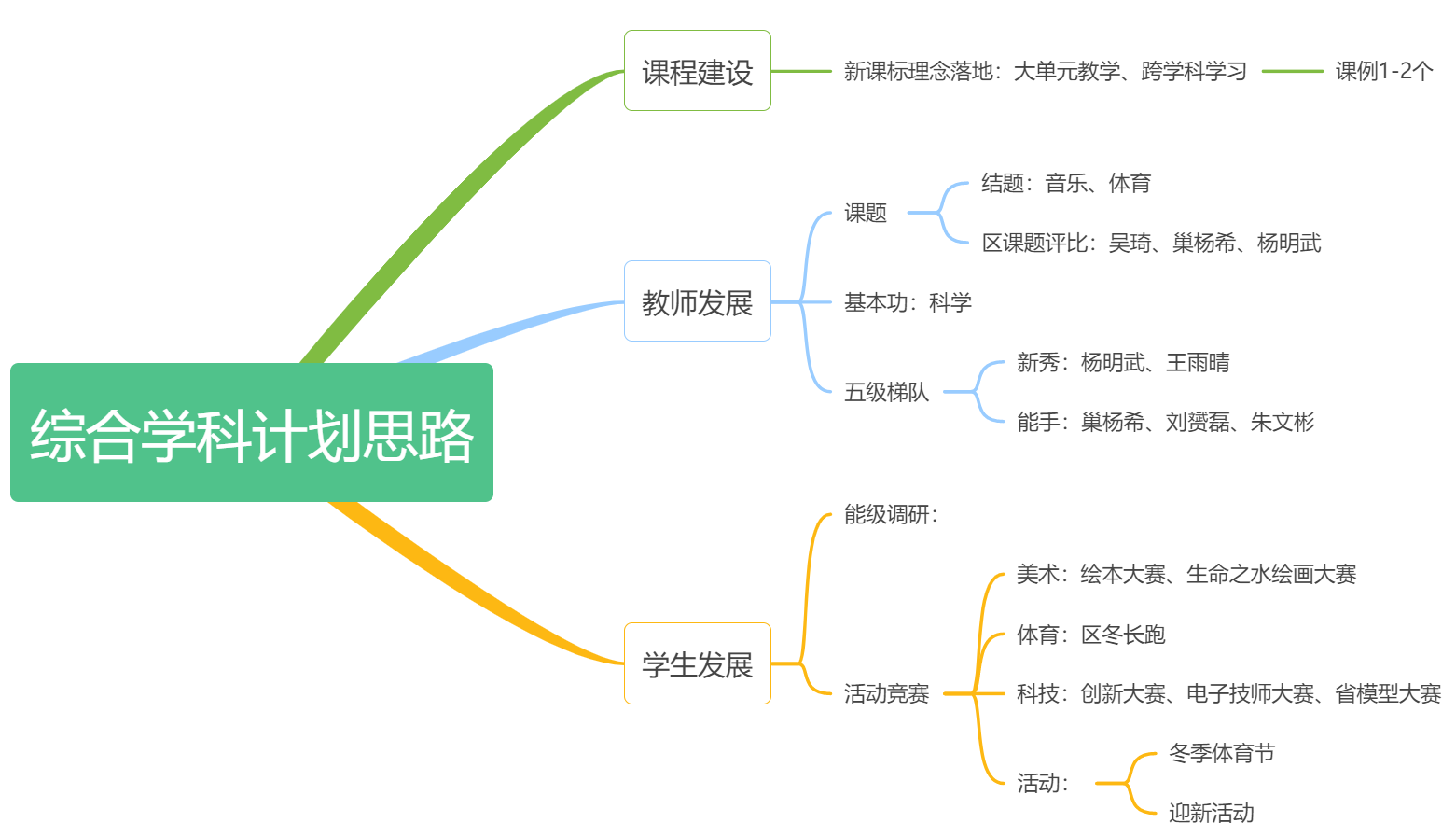 PART 
ONE
PART 
ONE
添加文本信息
填写副标题
1,254
154
6K+
100%
添加文本信息
添加文本信息
添加文本信息
添加文本信息
标题数字等都可以通过点击和重新输入进行更改。建议正文14号字，1.3倍字间距。
标题数字等都可以通过点击和重新输入进行更改。建议正文14号字，1.3倍字间距。
标题数字等都可以通过点击和重新输入进行更改。建议正文14号字，1.3倍字间距。
标题数字等都可以通过点击和重新输入进行更改。建议正文14号字，1.3倍字间距。
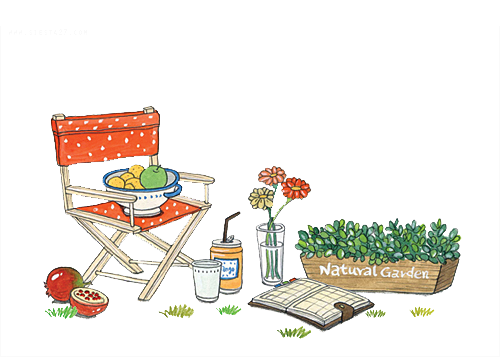 PART 
ONE
添加文本信息
填写副标题
添加文本信息
点击此处添加文本信息。标题数字等都可以通过点击和重新输入进行更改，顶部“开始”面板中可以对字体、字号、颜色、行距等进行修改。建议正文13号字，1.3倍字间距。
添加文本信息
点击此处添加文本信息。标题数字等都可以通过点击和重新输入进行更改，顶部“开始”面板中可以对字体、字号、颜色、行距等进行修改。建议正文14号字，1.3倍字间距。
感谢聆听
工作总结/活动策划通用模板
GENERAL TEMPLATE FOR SMALL AND FRESH LITERATURE AND ART
云渺设计